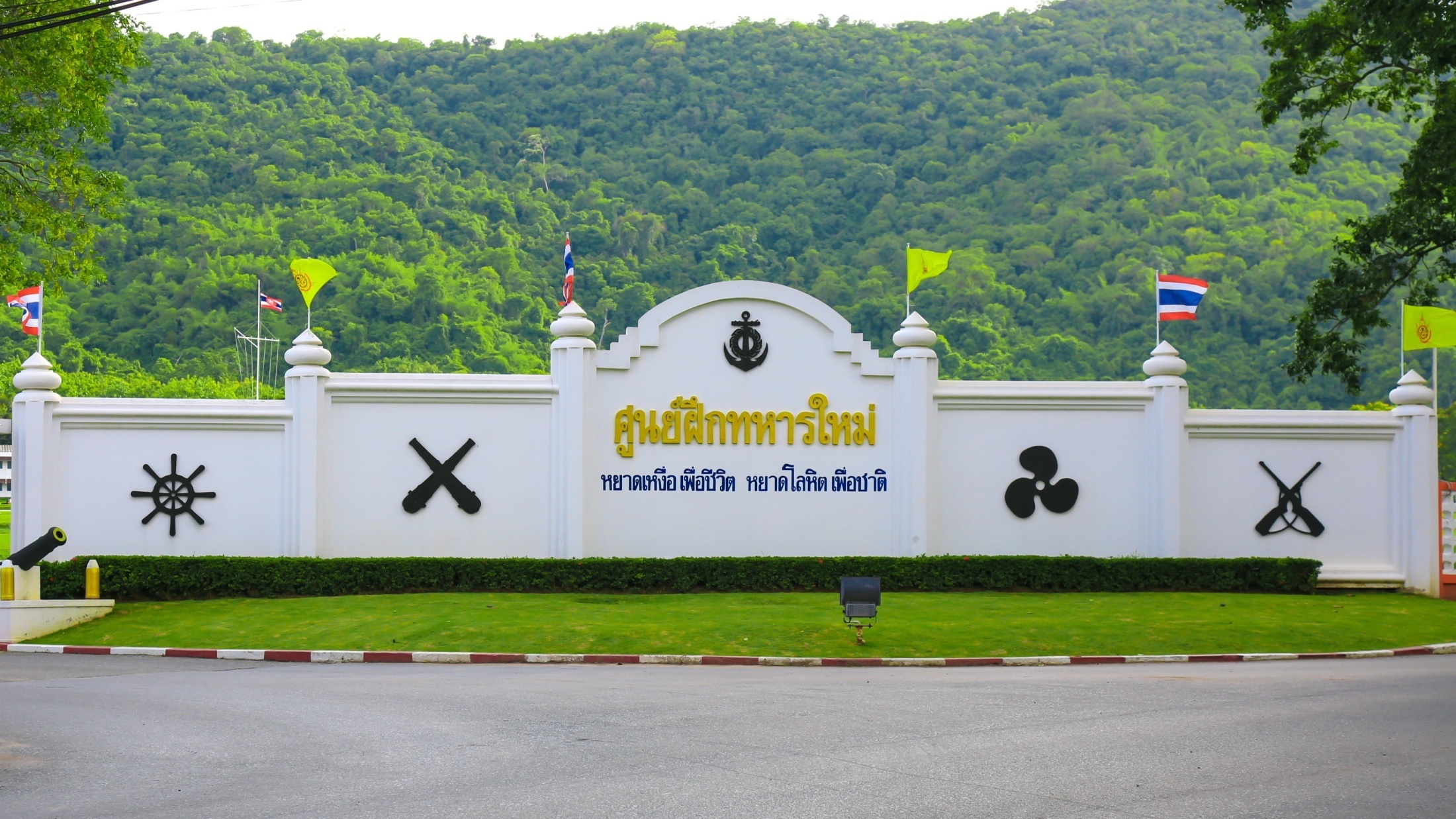 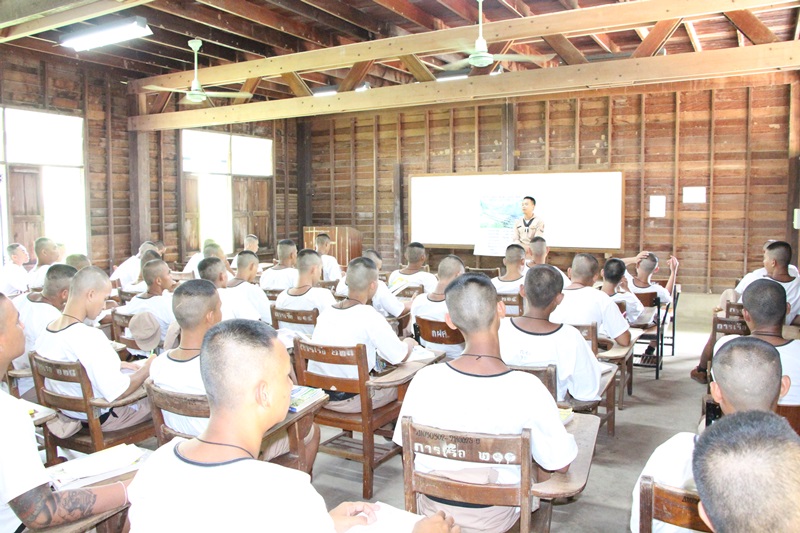 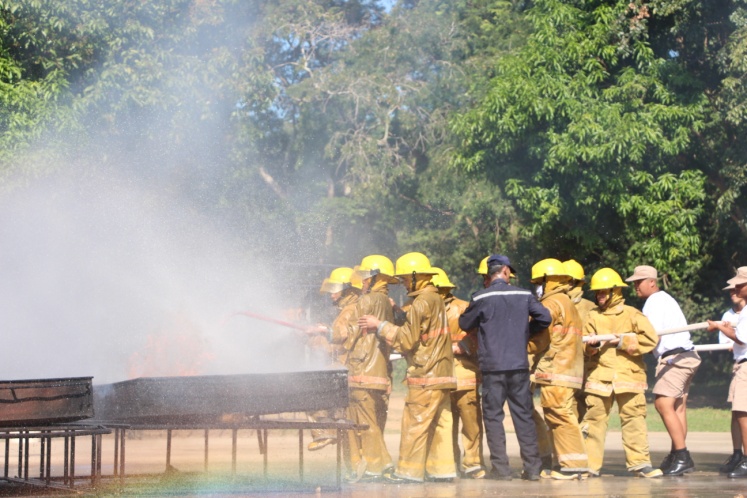 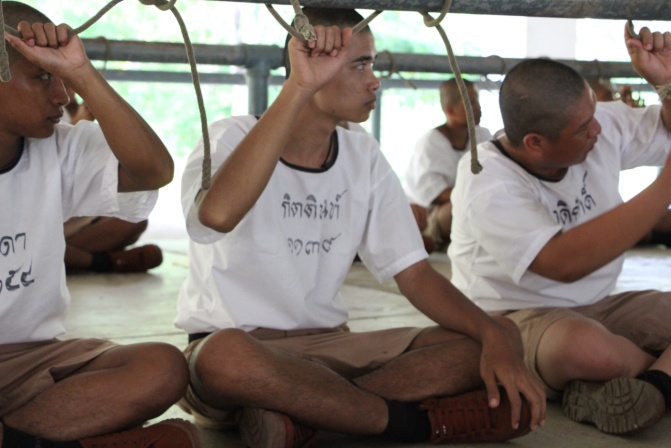 ภารกิจ
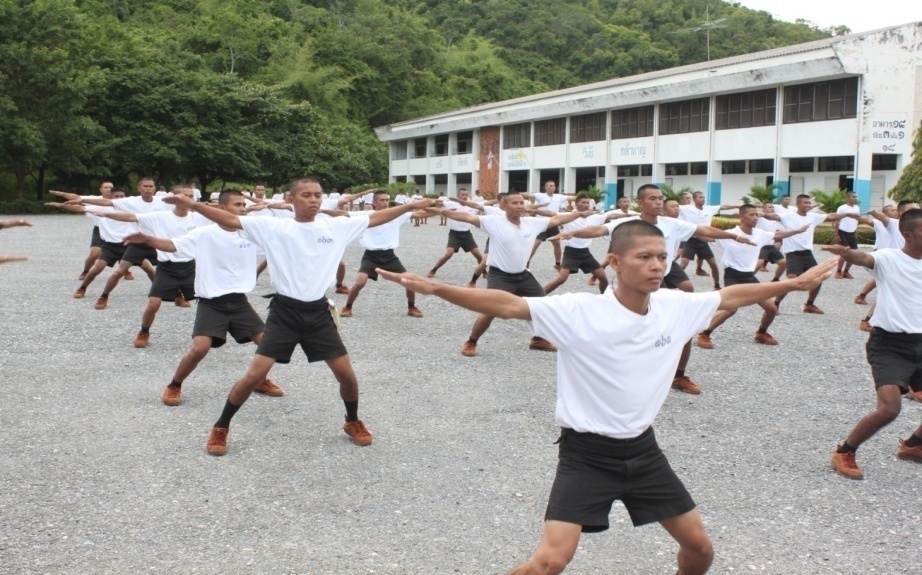 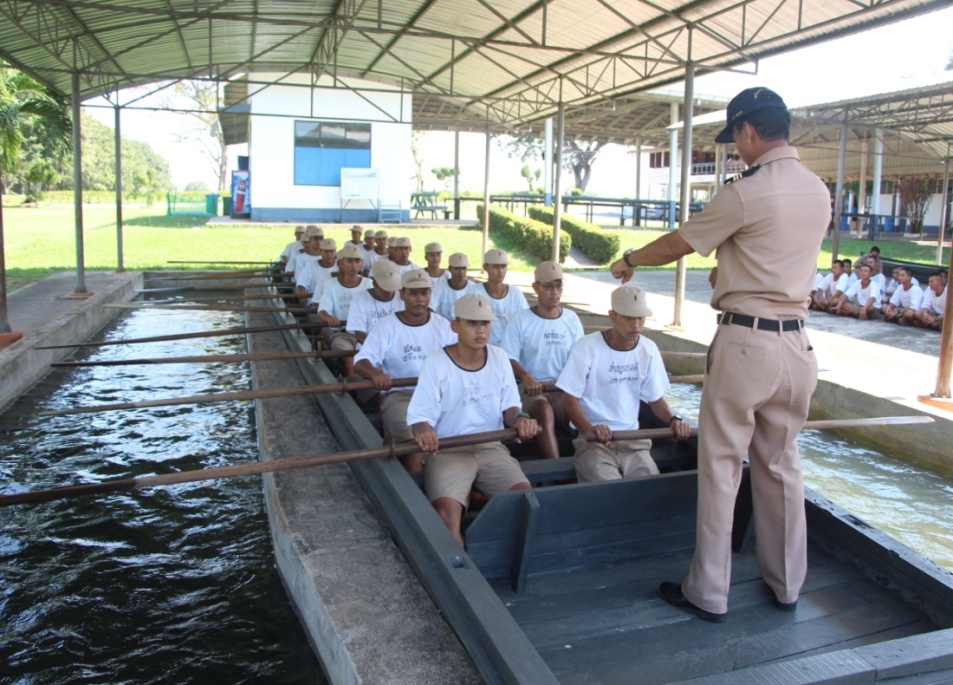 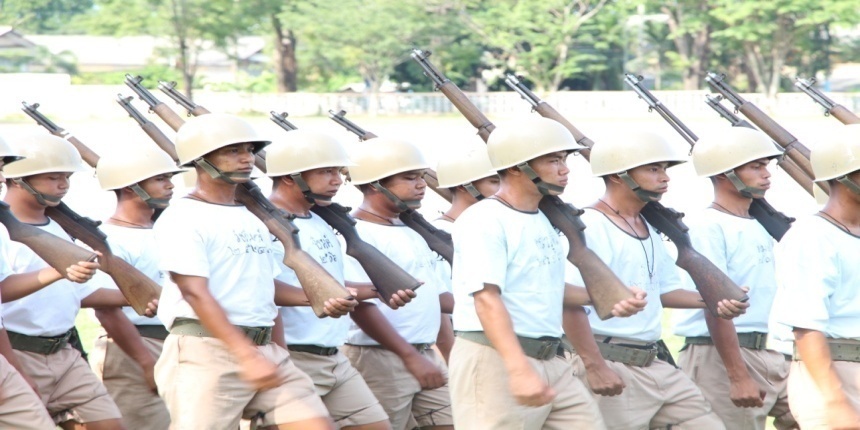 “ให้การศึกษา อบรม ฝึก และปกครองทหารกองประจำการ”
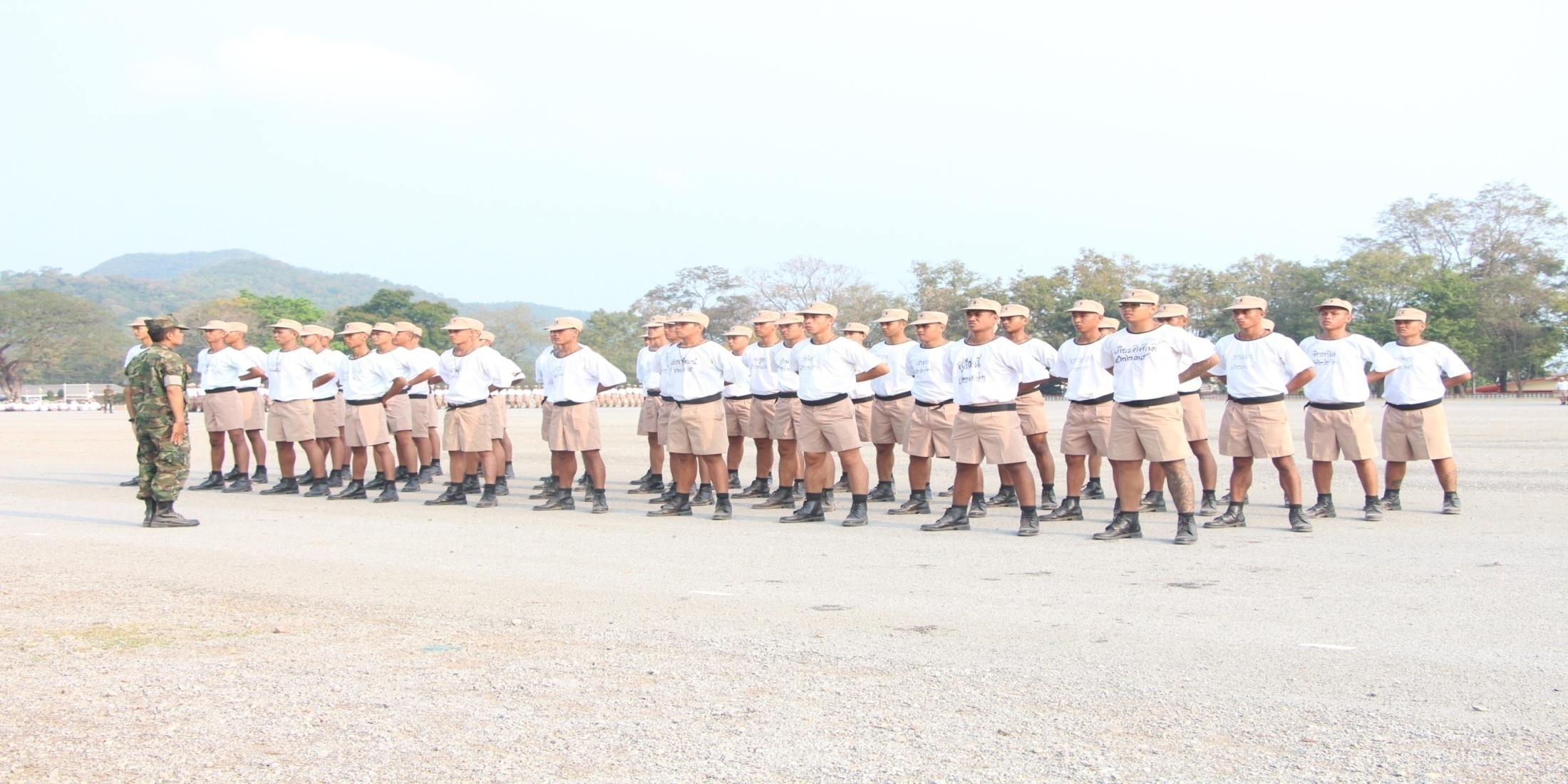 วิสัยทัศน์
การจัดทำแผนจัดการความรู้ของ 
ศฝท.ยศ.ทร. ประจำปี งป. ๒๕๖๐
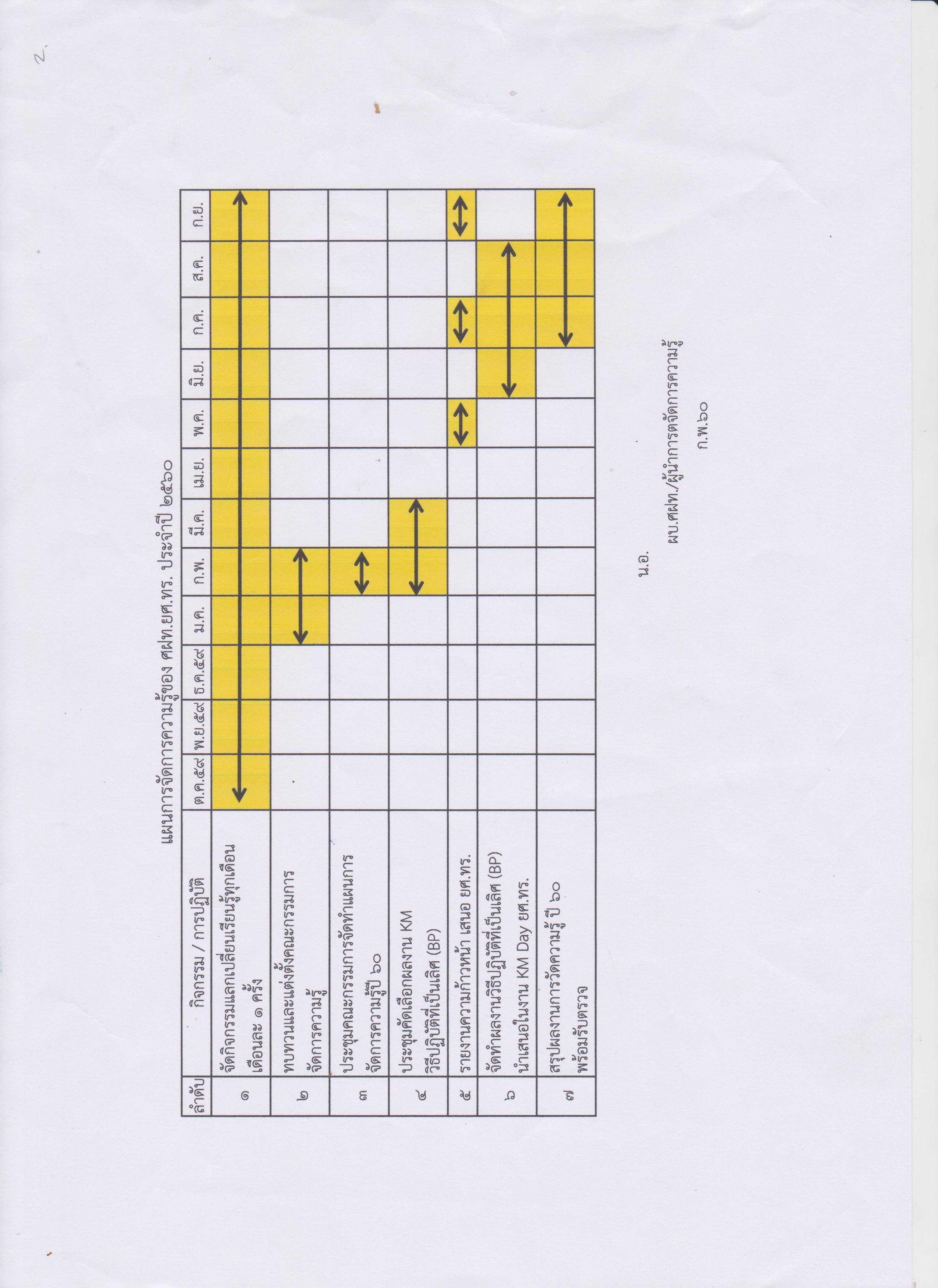 แต่งตั้งคณะกรรมการ
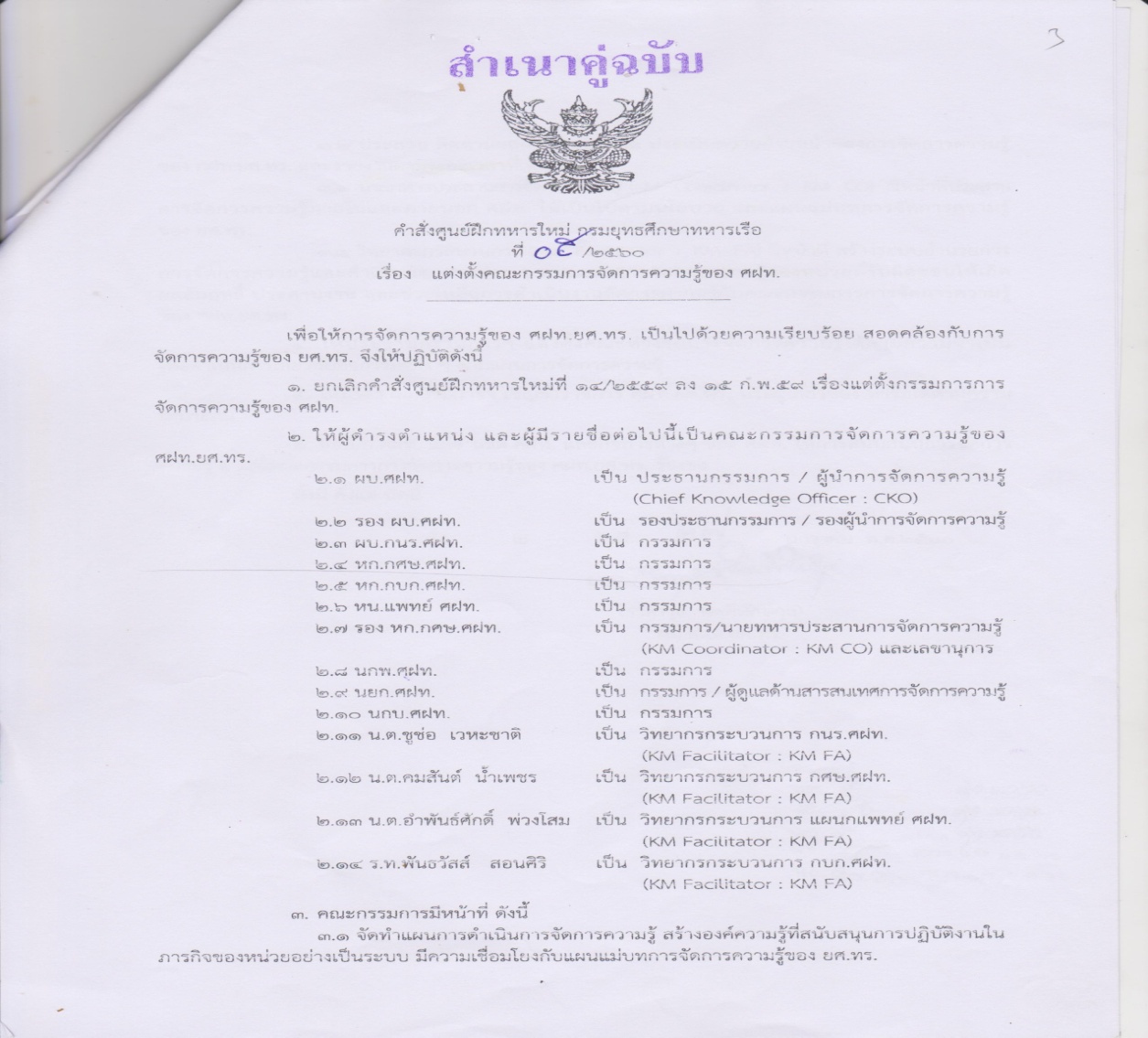 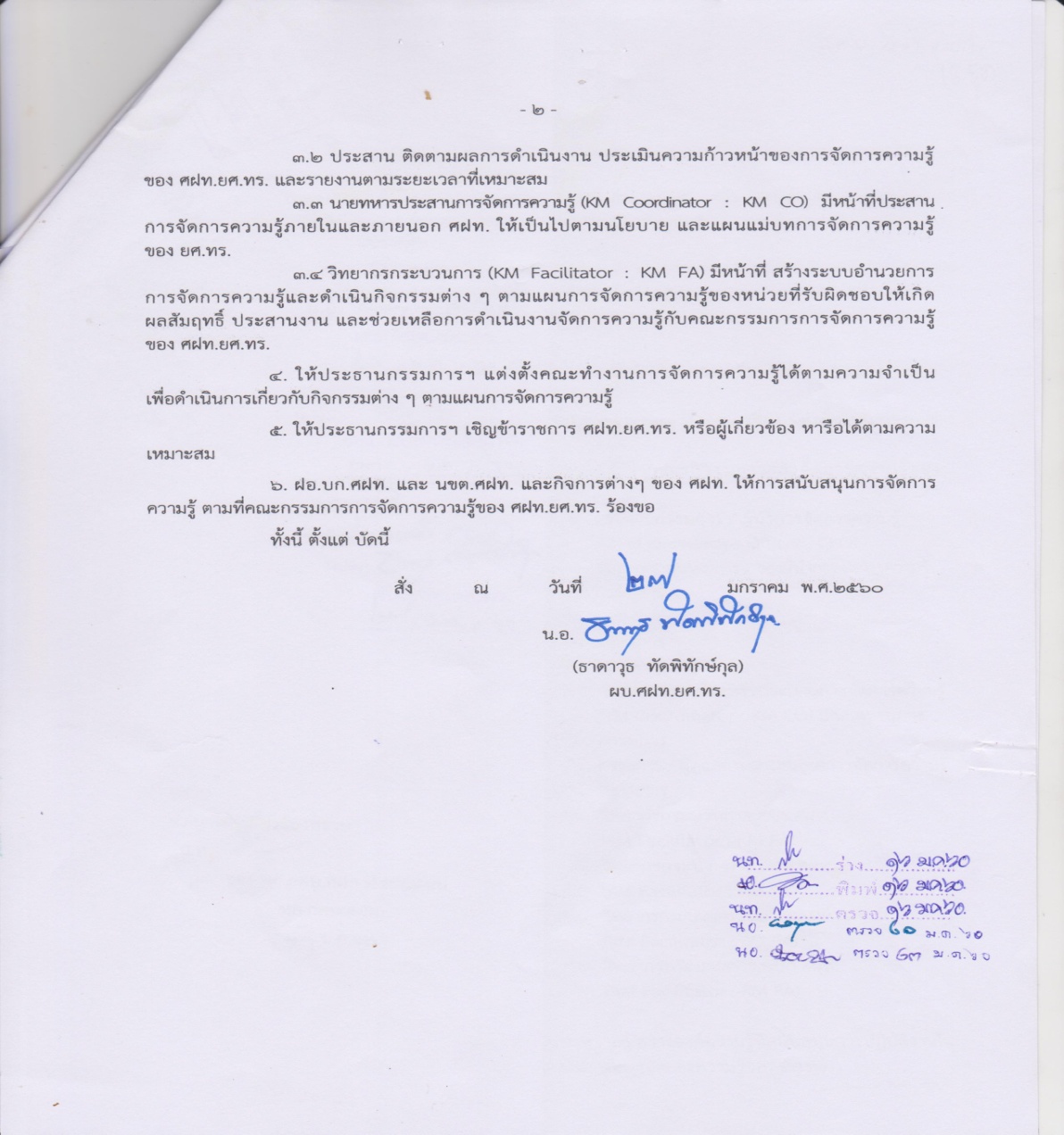 ฝอ.บก.ศฝท.และ นขต.ศฝท. 
จัดทำบัญชีองค์ความรู้ตามภารกิจ
กนร.ศฝท.
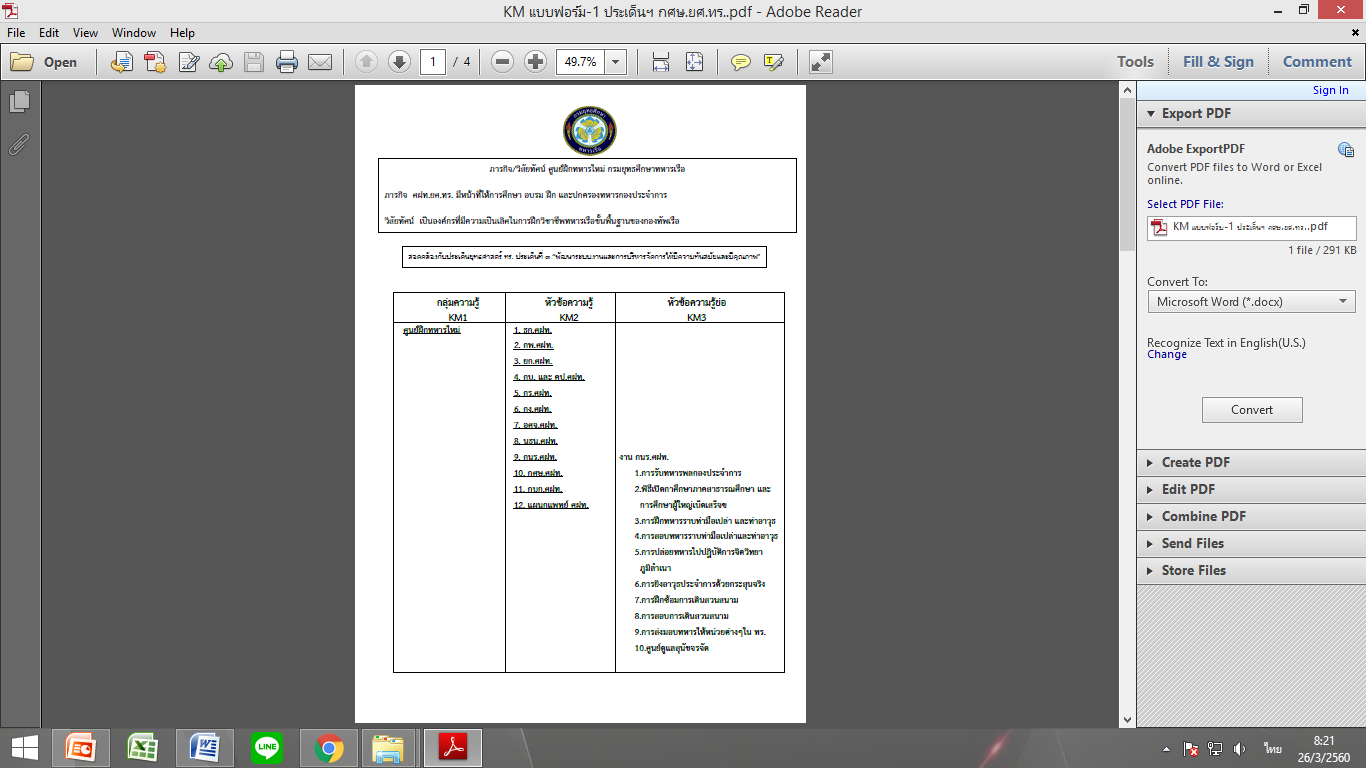 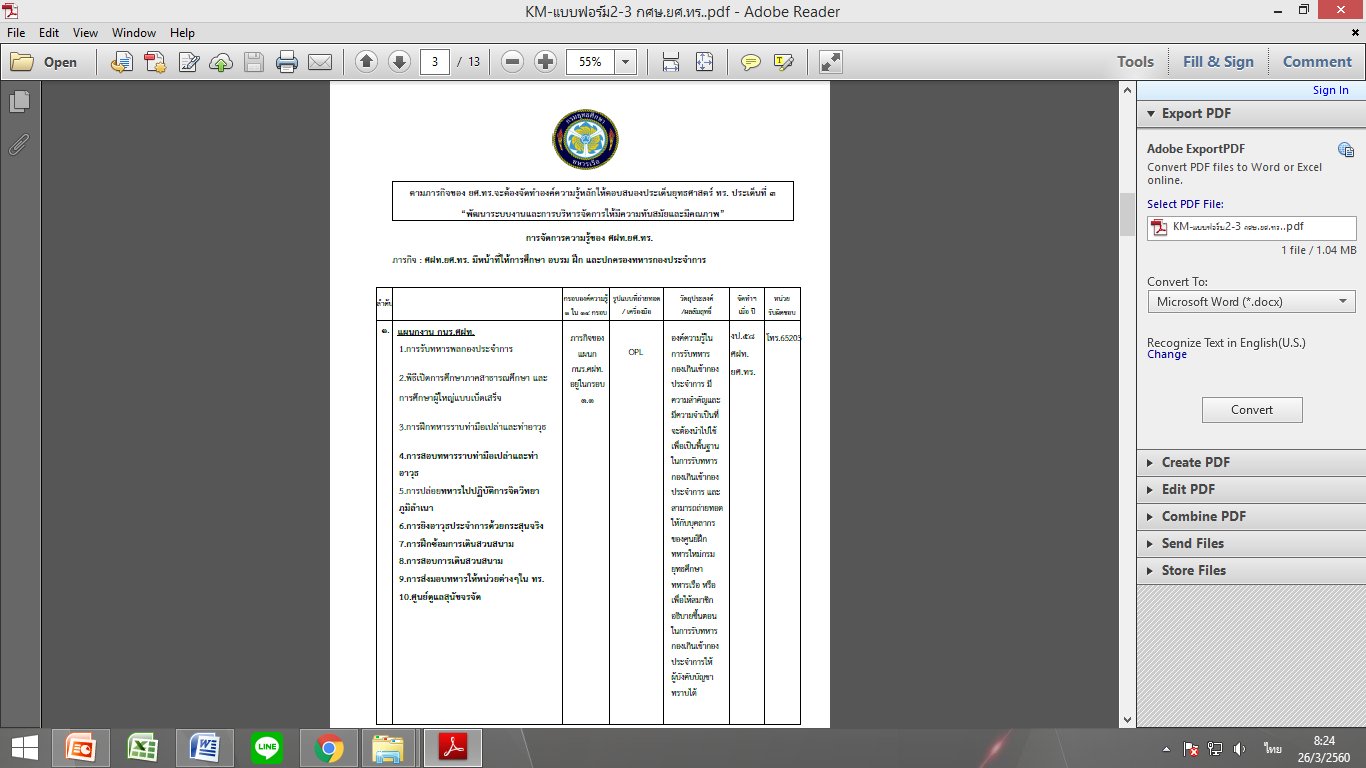 กศษ.ศฝท.
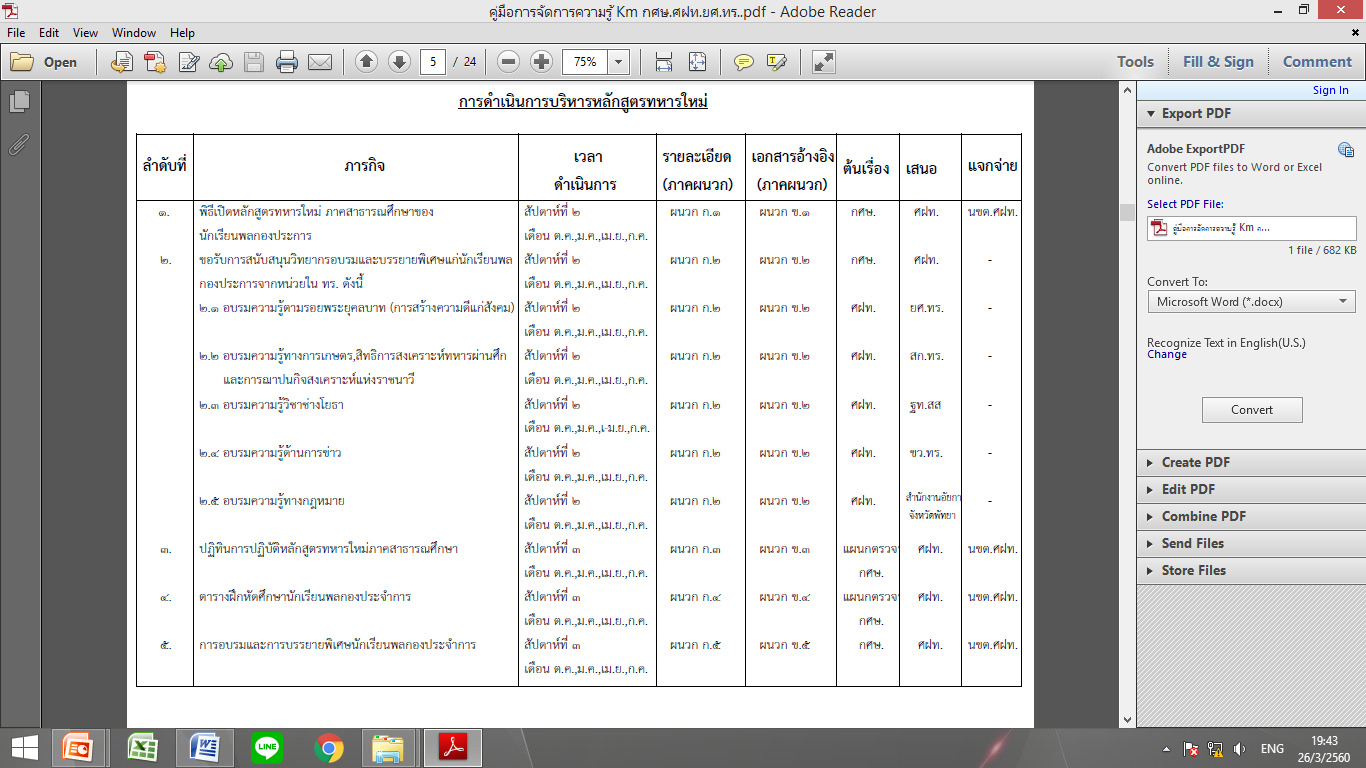 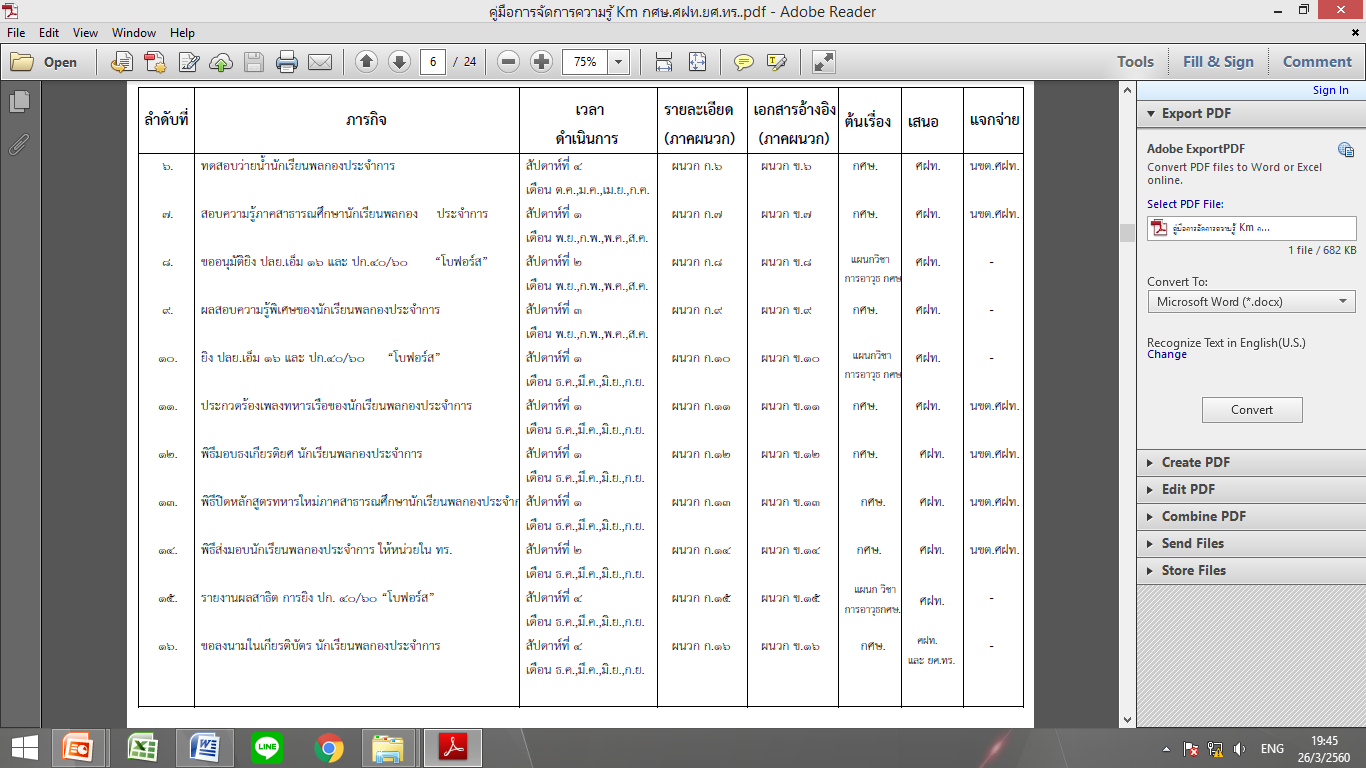 กบก.ศฝท.
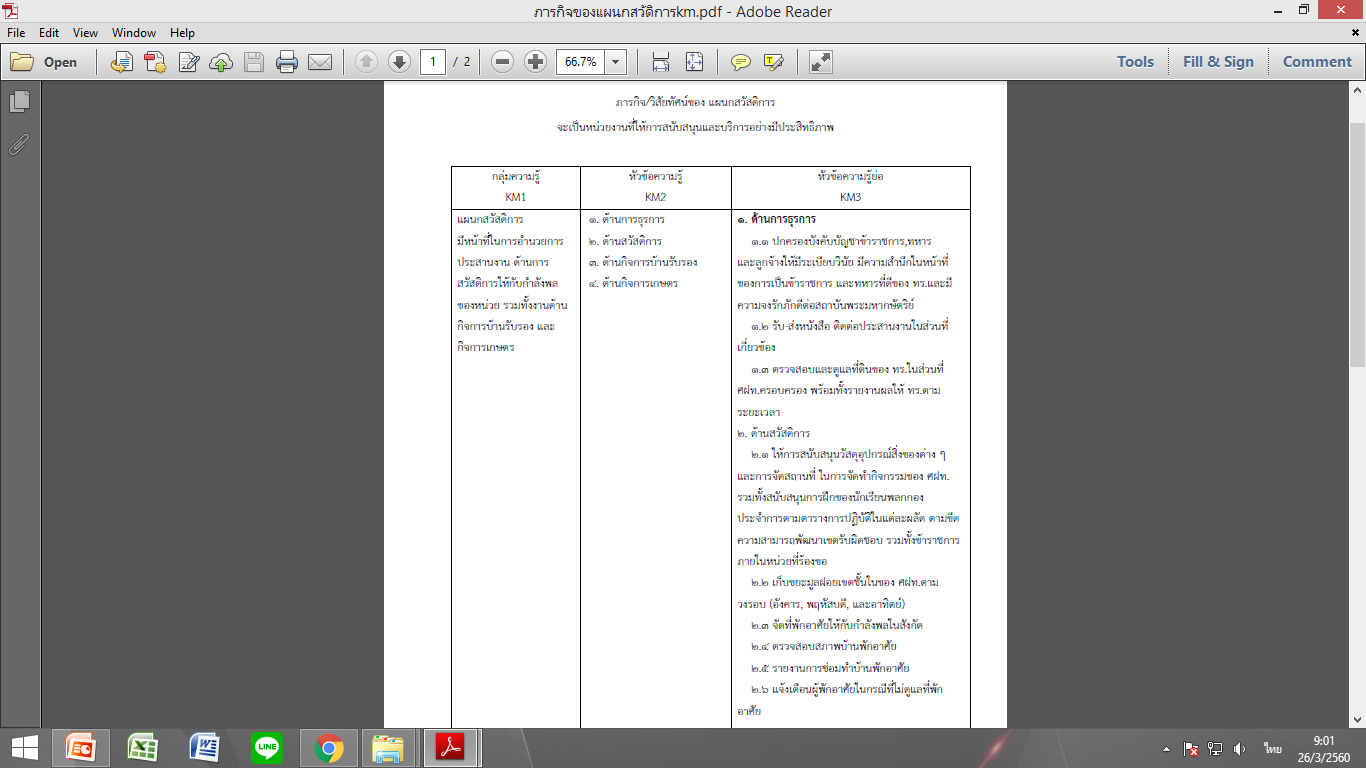 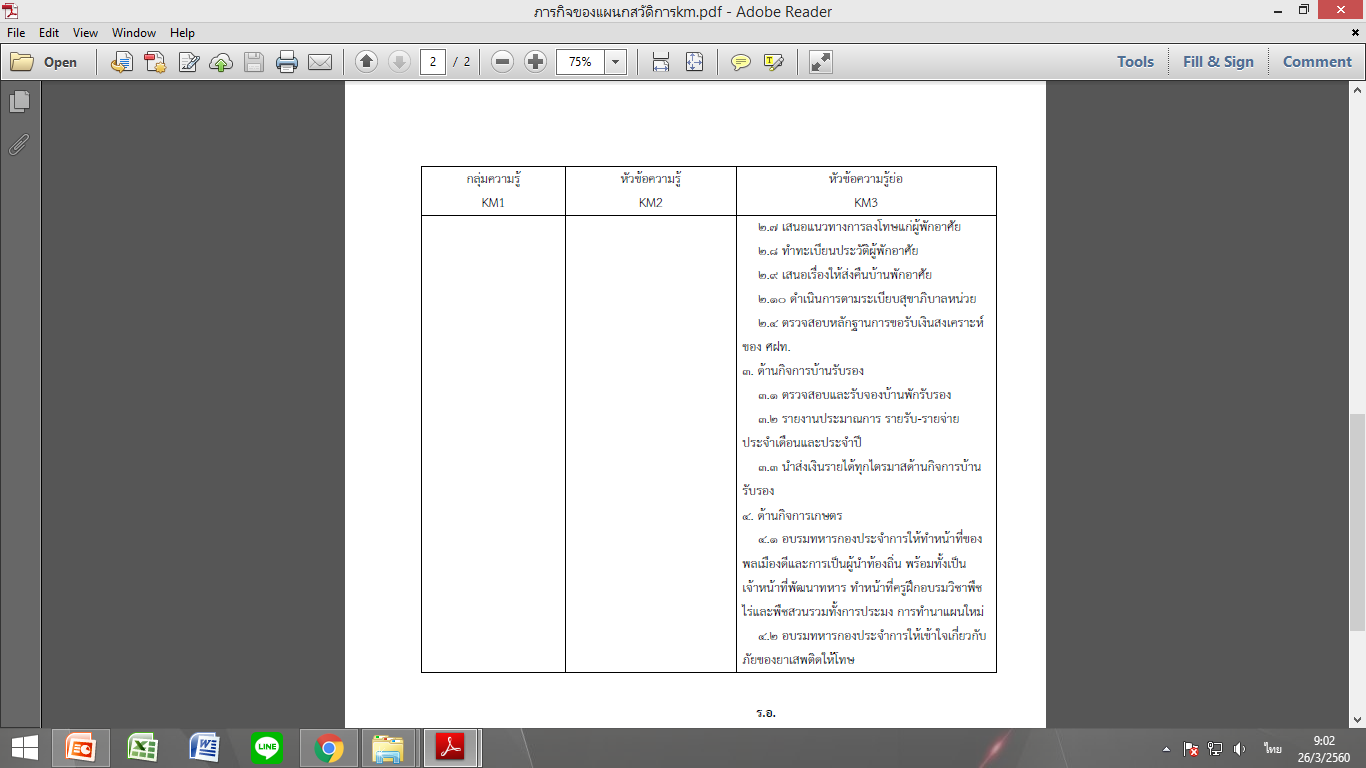 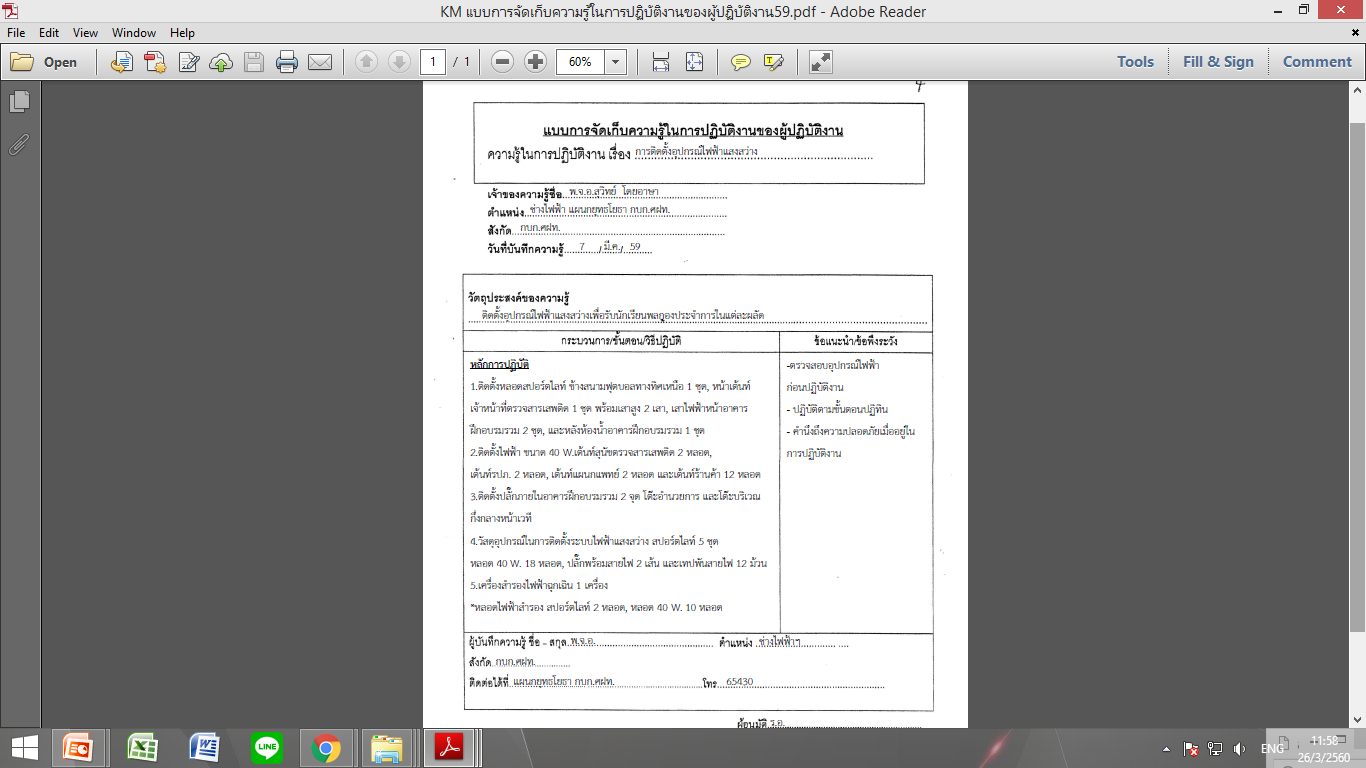 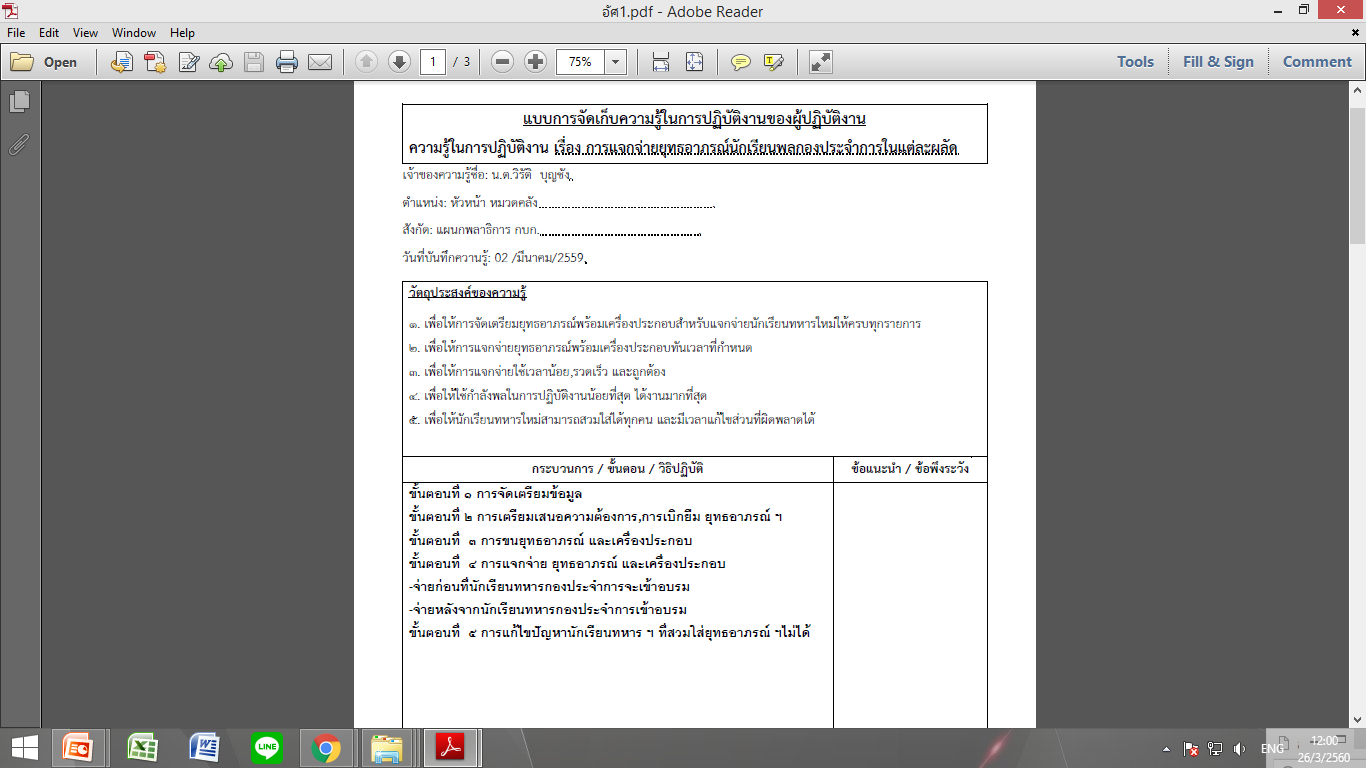 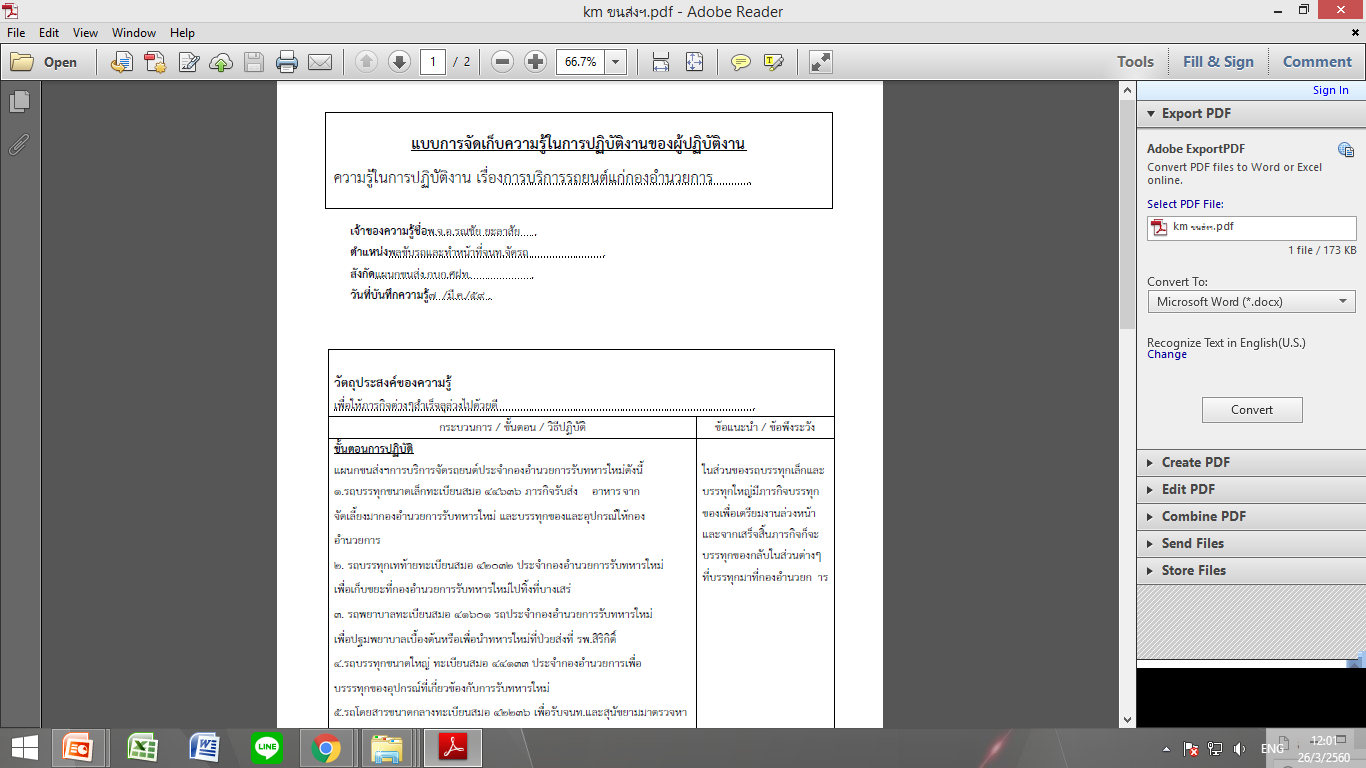 แผนกแพทย์ ศฝท.
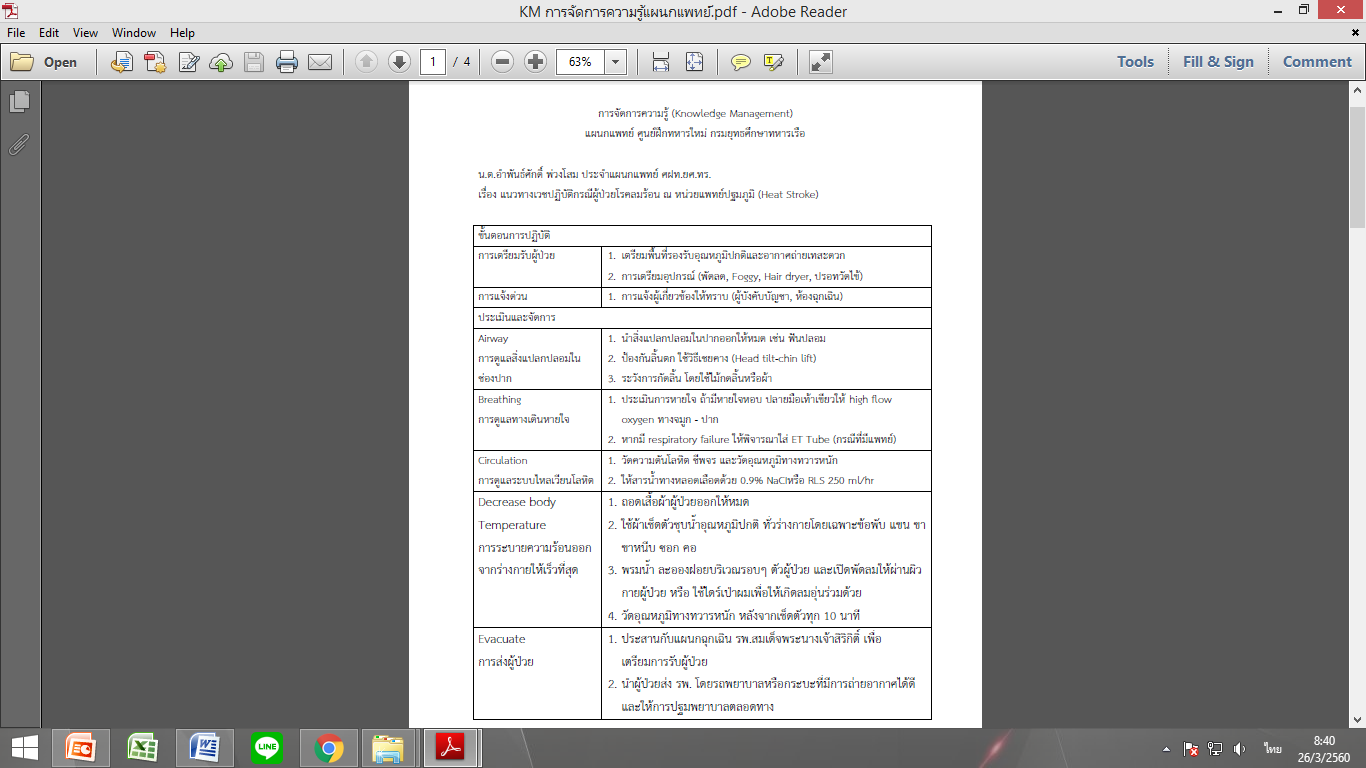 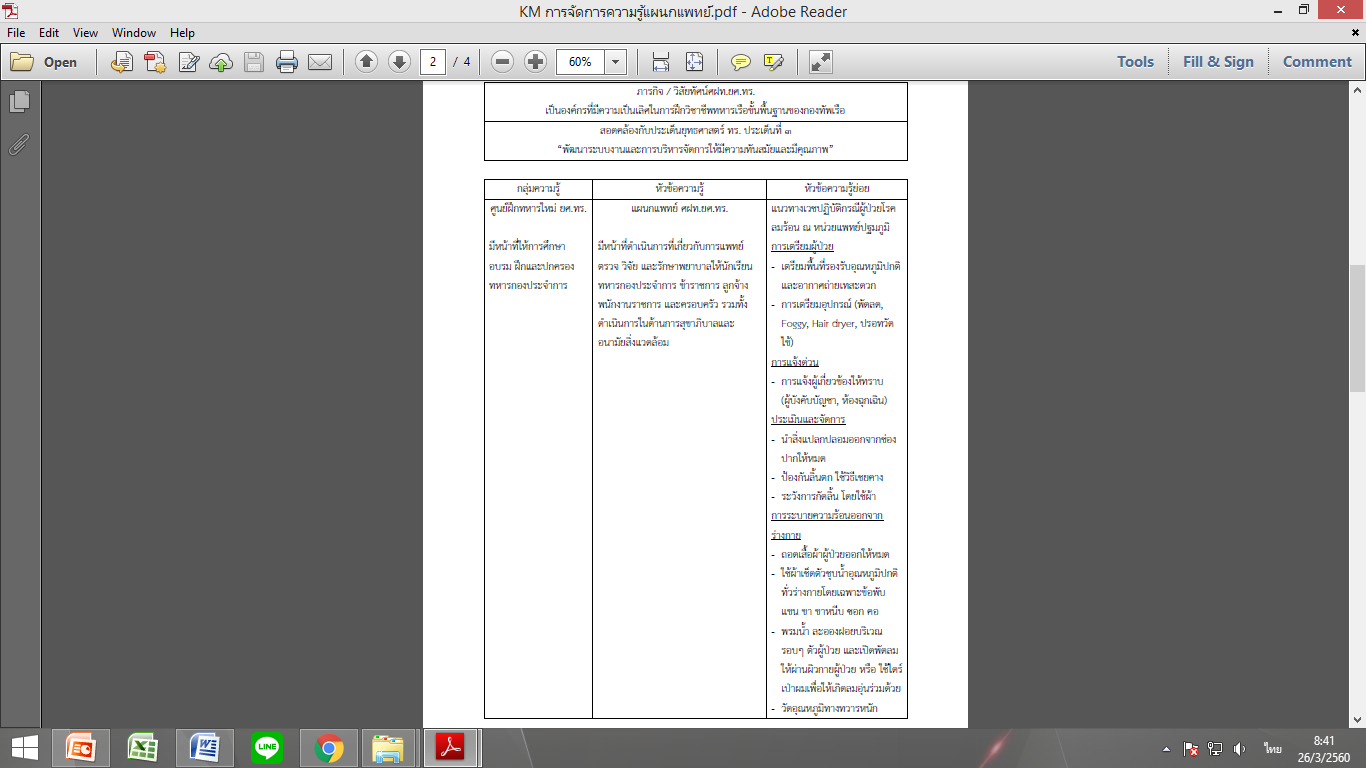 กิจกรรมแลกเปลี่ยนเรียนรู้
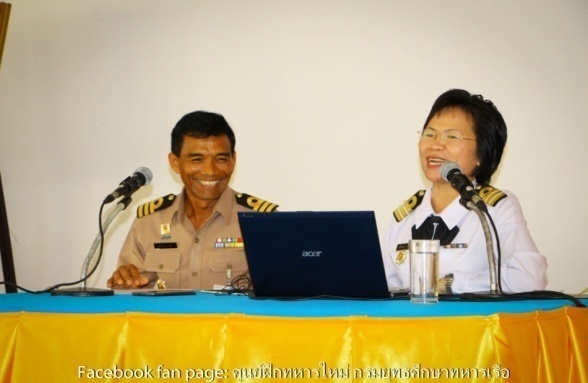 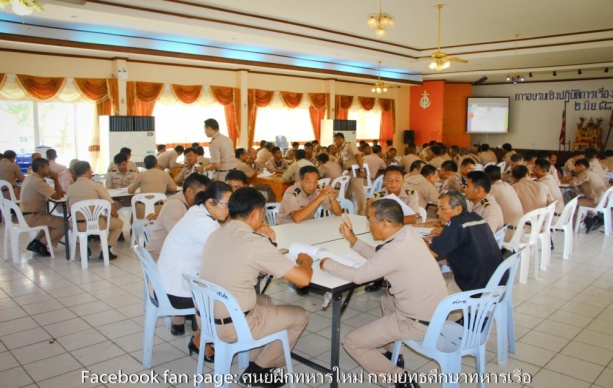 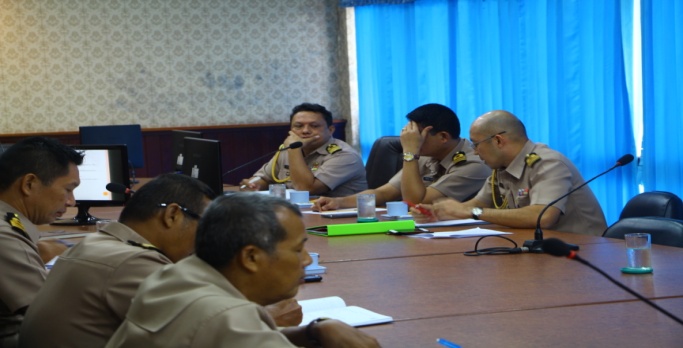 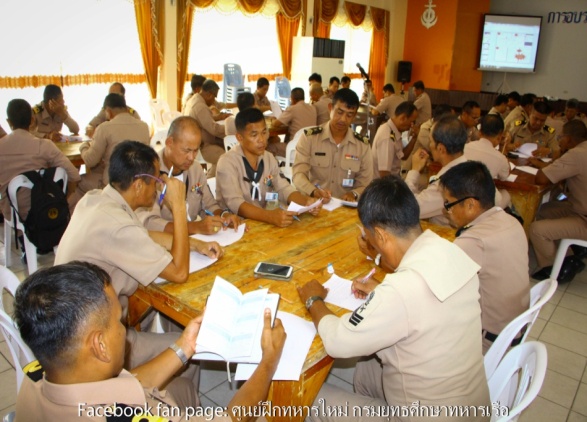 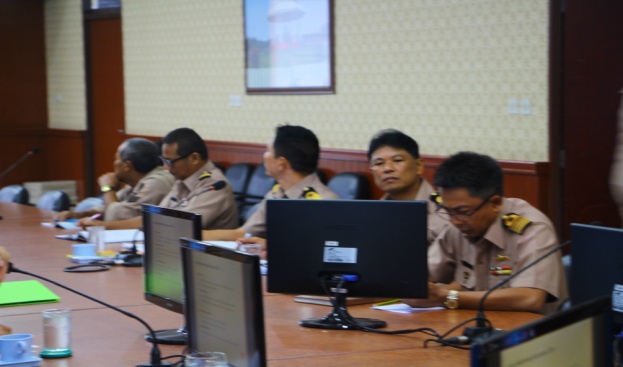 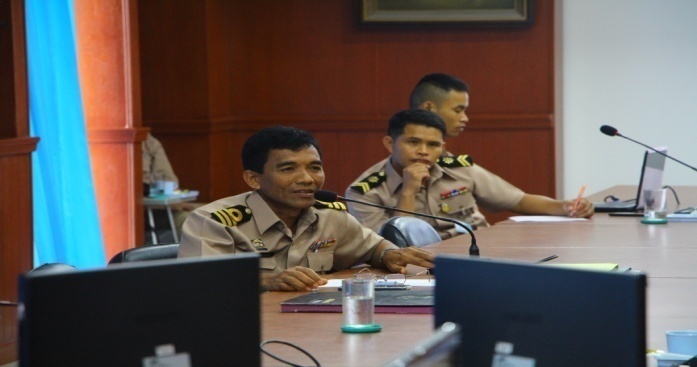 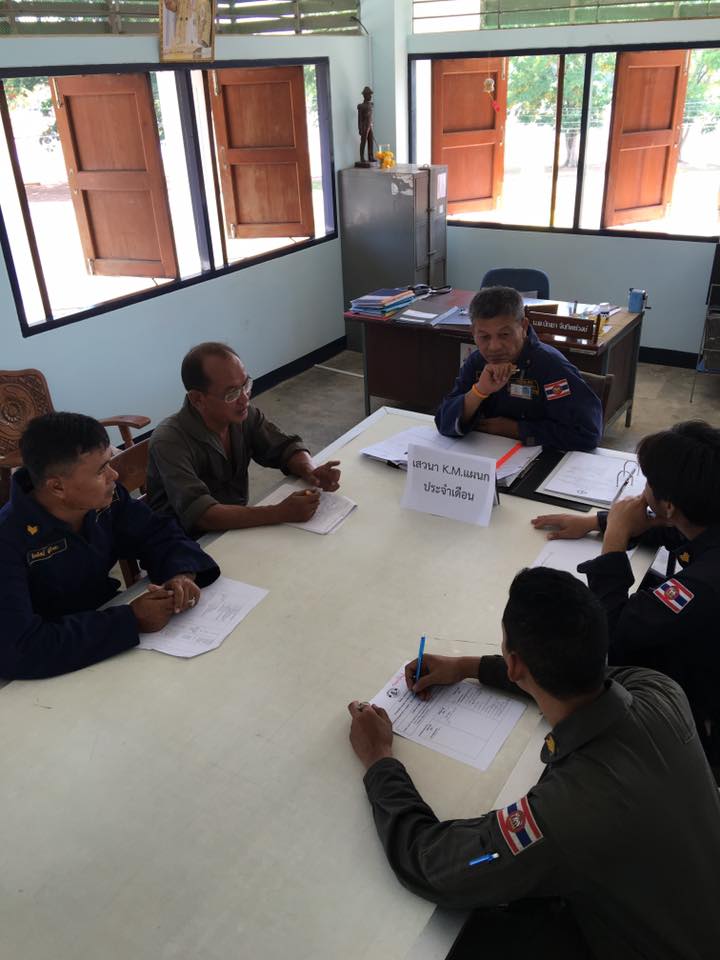 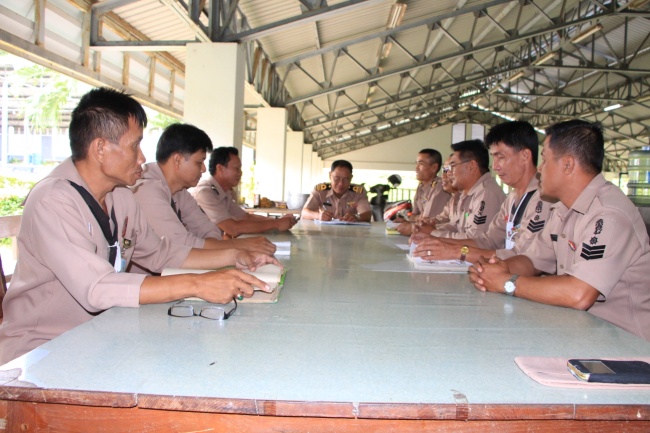 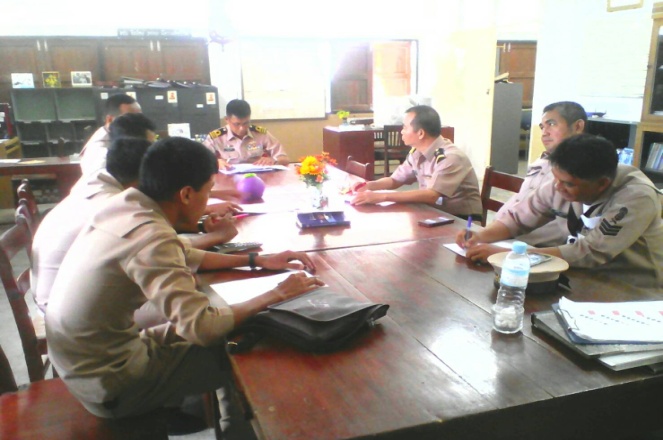 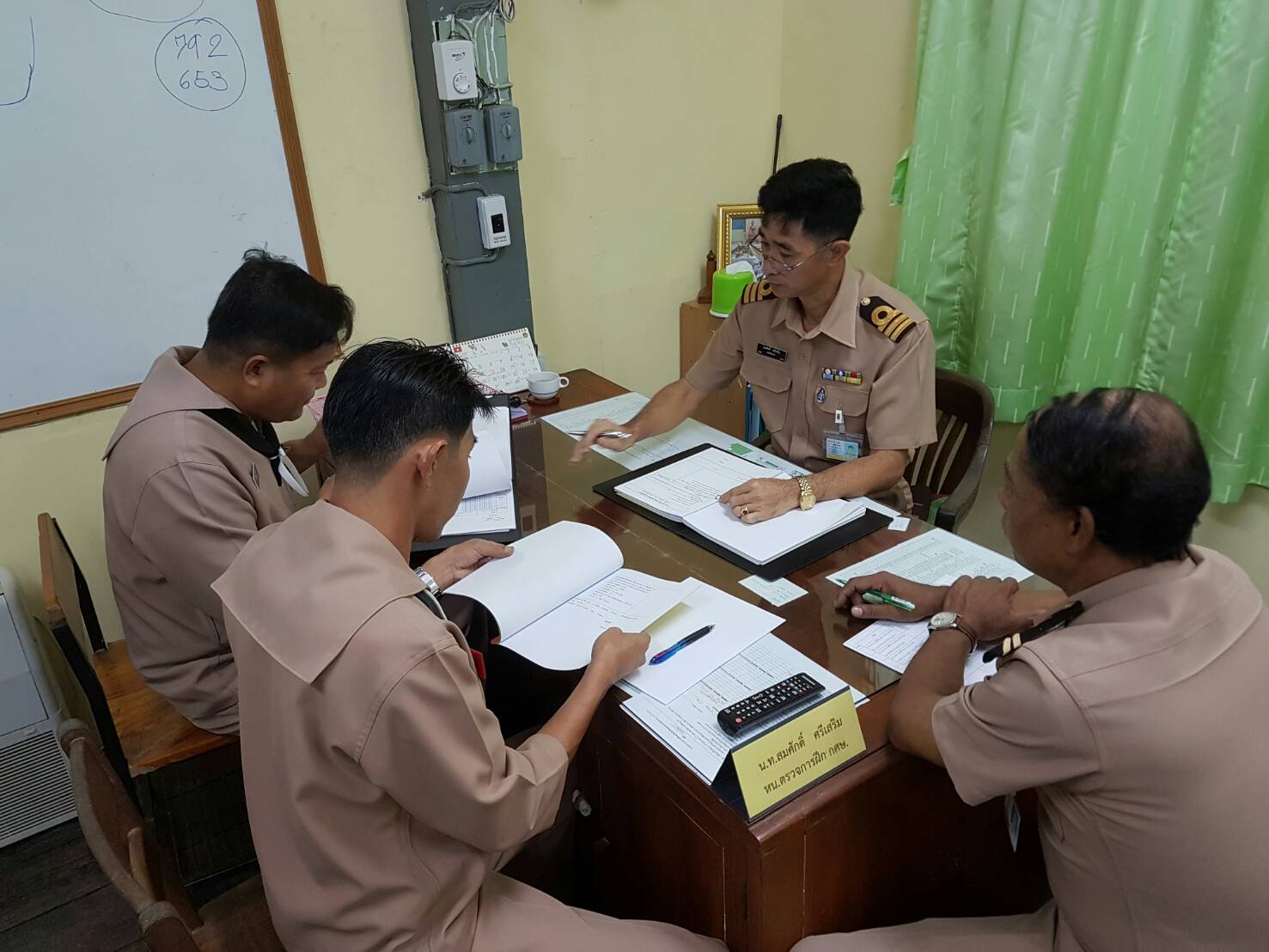 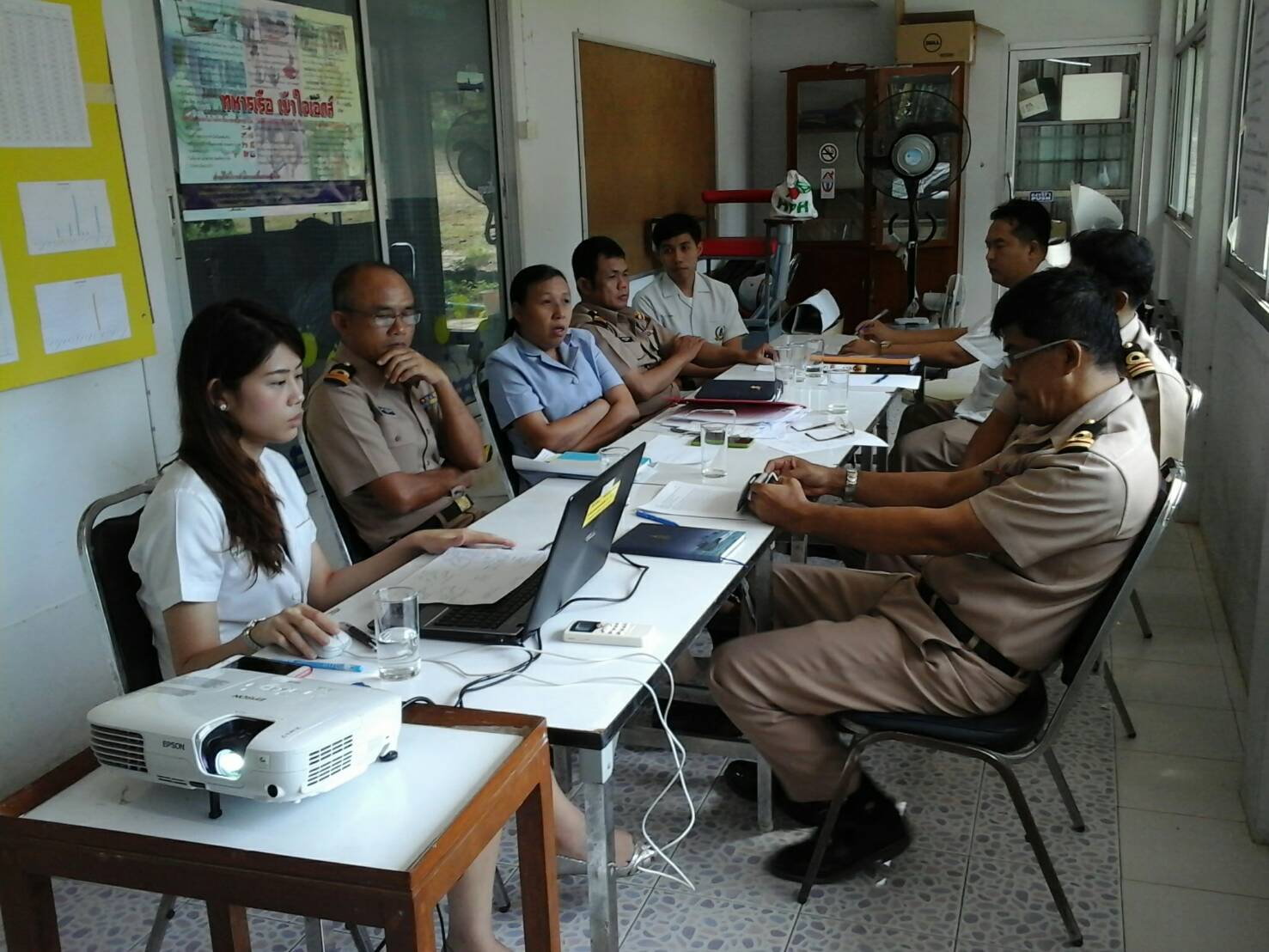 คลัง KM
คลัง KM ของ บก.ศฝท. และ นขต.ศฝท.
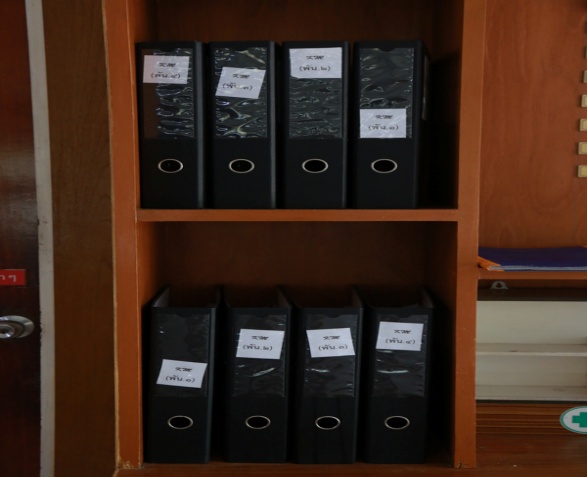 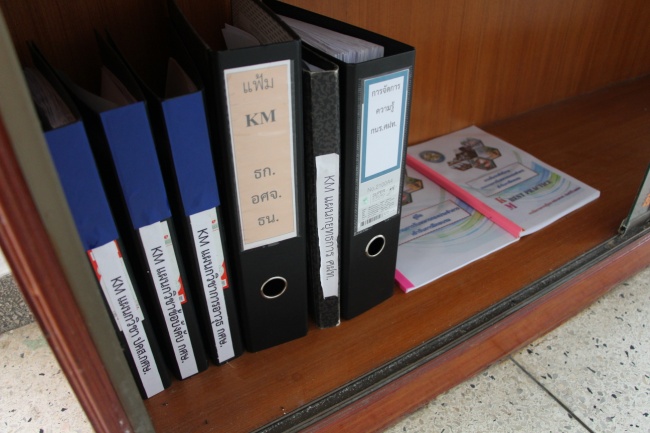 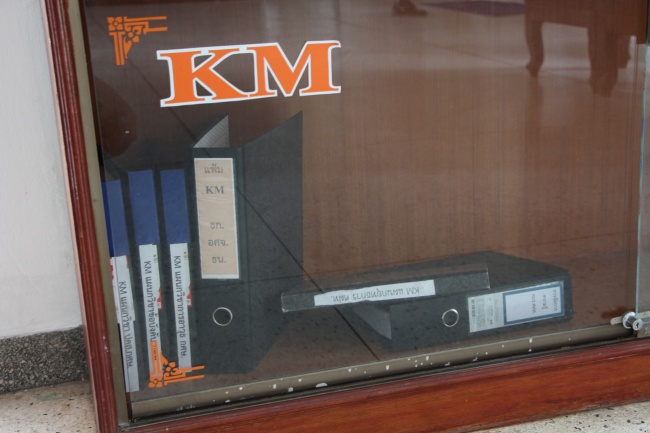 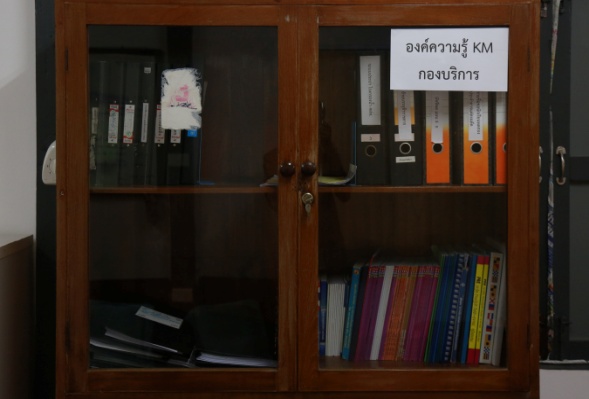 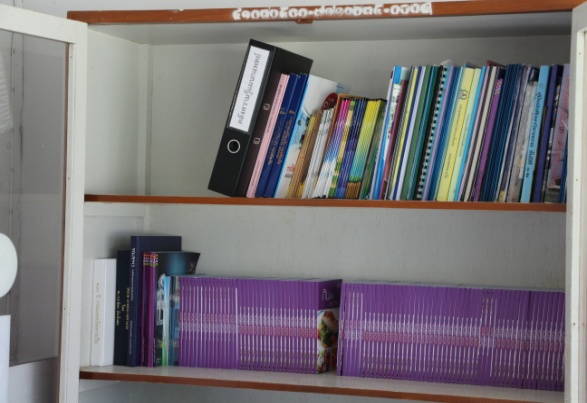 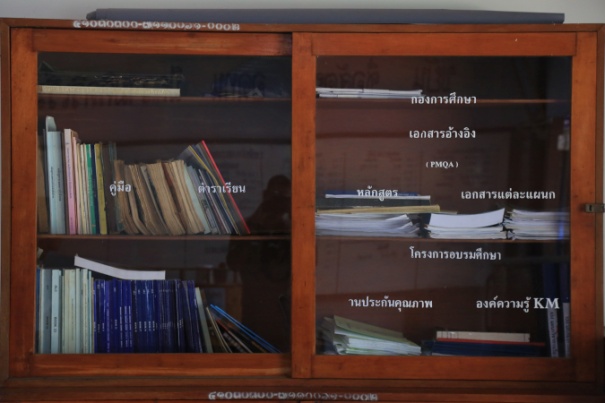 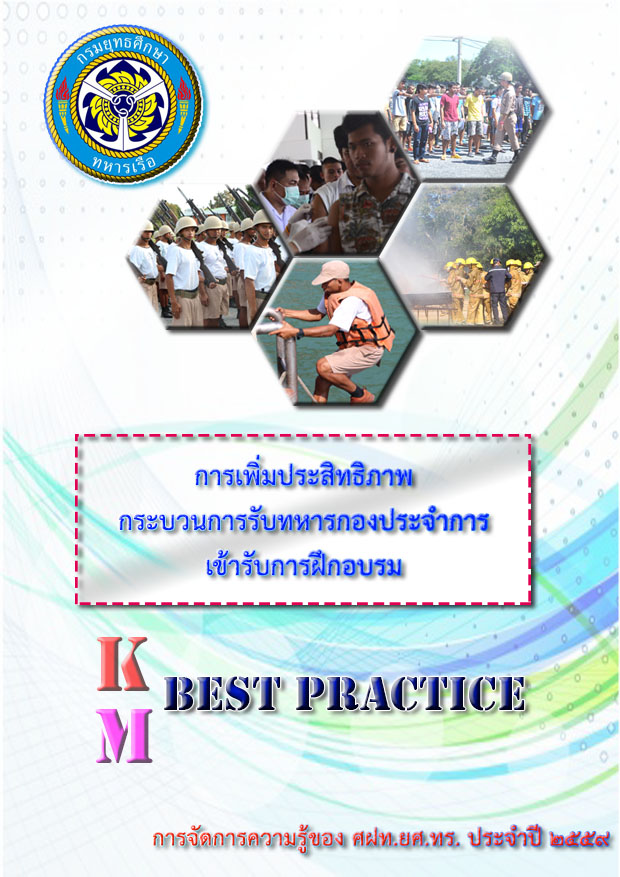 Best pratice
การเพิ่มประสิทธิภาพ
กระบวนการฝึกอบรม
นักเรียนพลกองประจำการ
ห้องเรียนรวมอเนกประสงค์ (VDO)
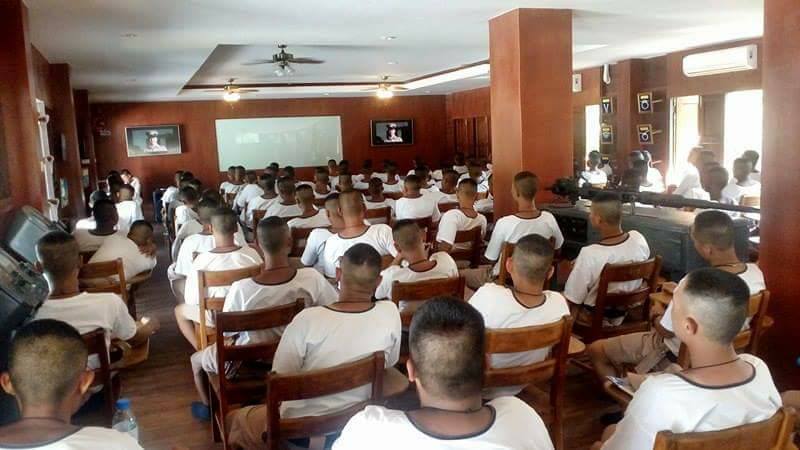 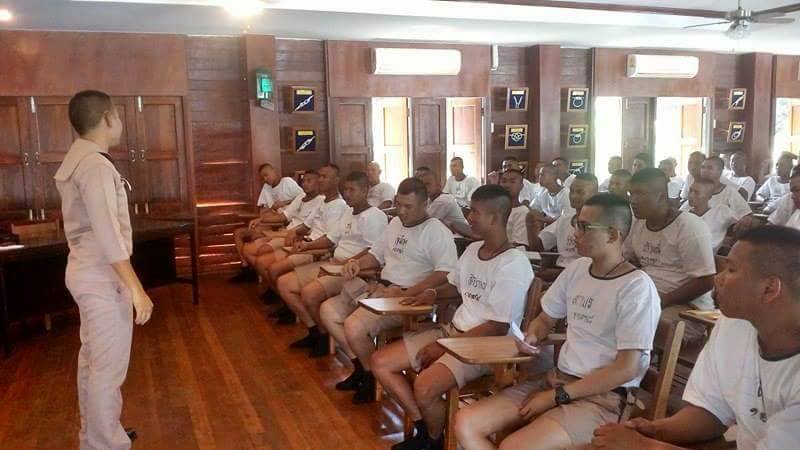 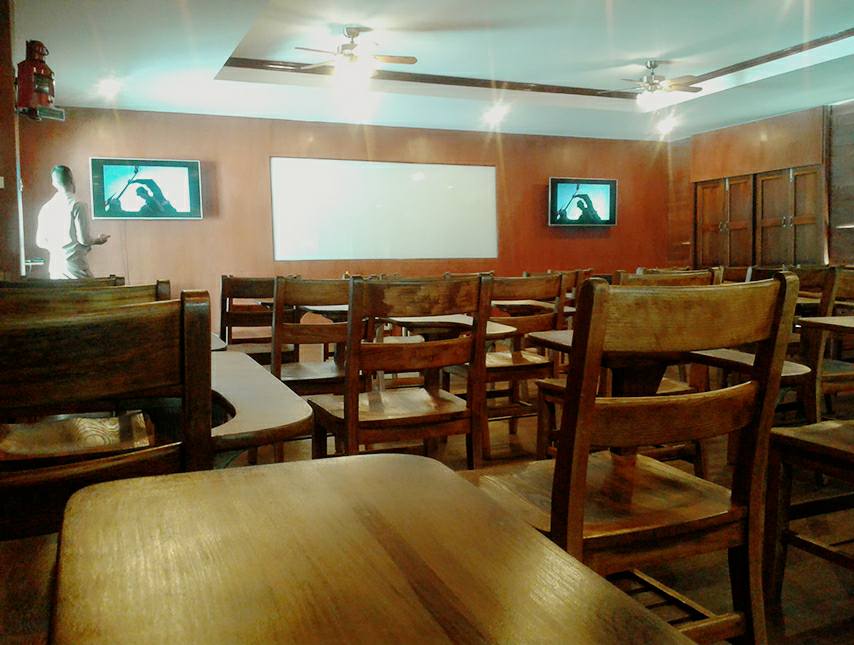 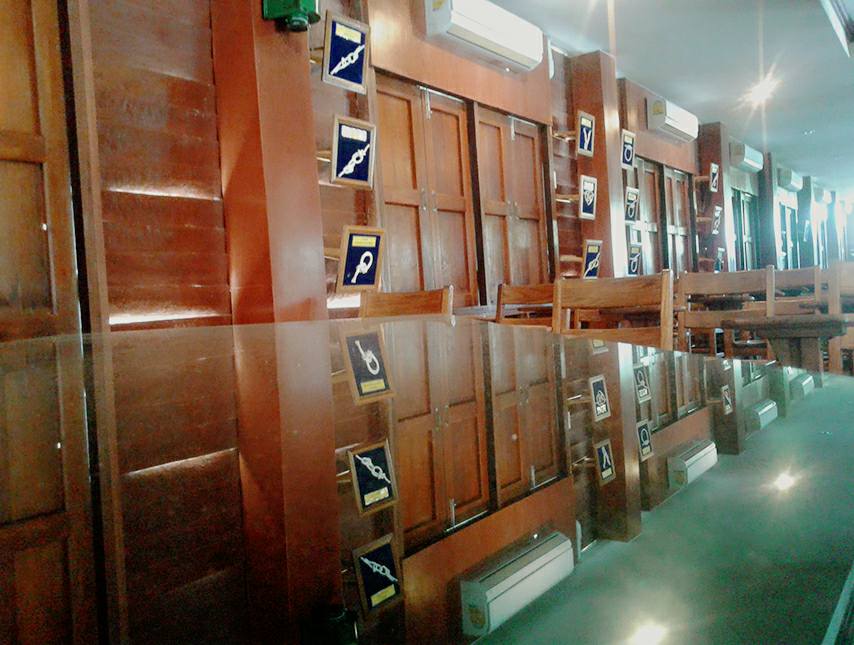 ฝึกตีกระเชียงใน ทะเล
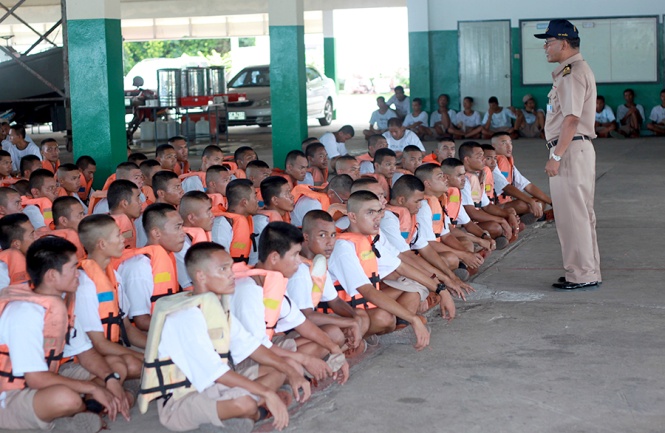 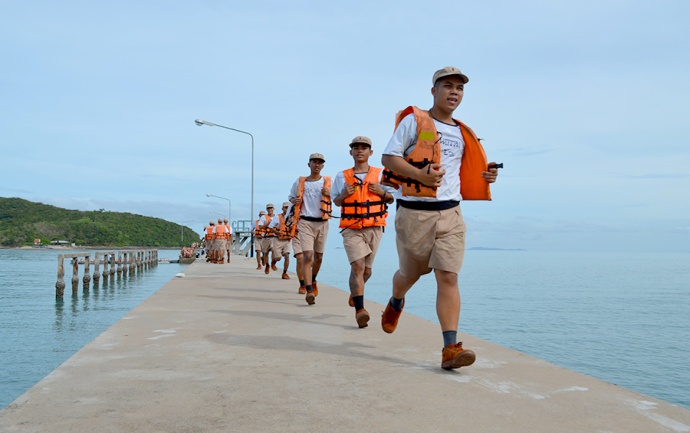 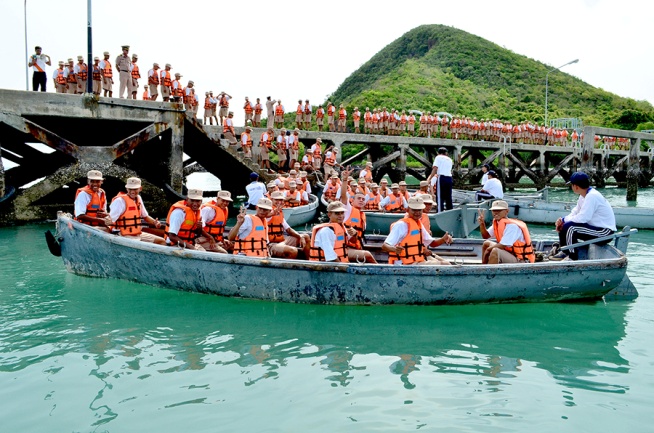 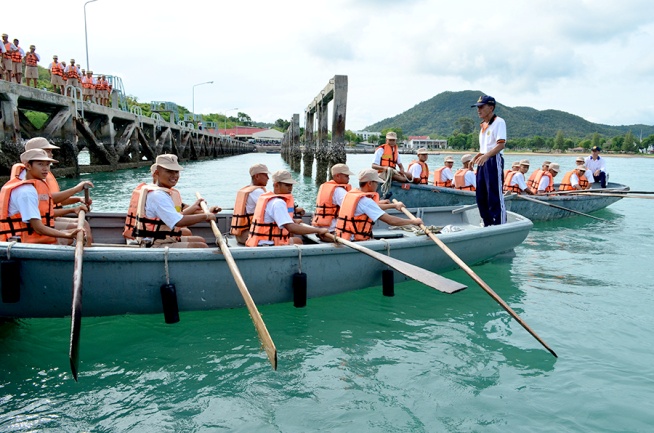 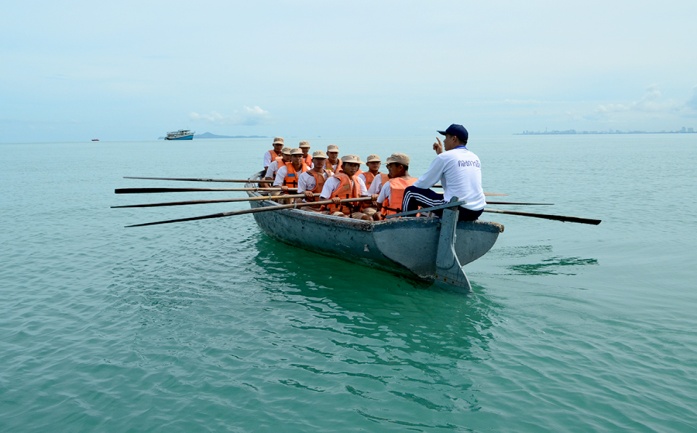 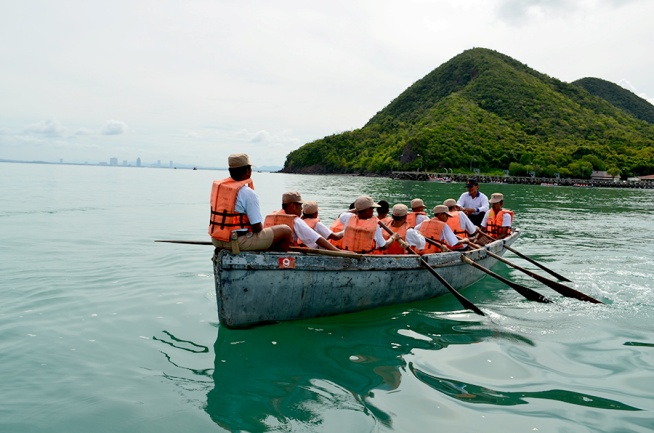 ฝึกซ้อมเหตุโรคลมร้อน
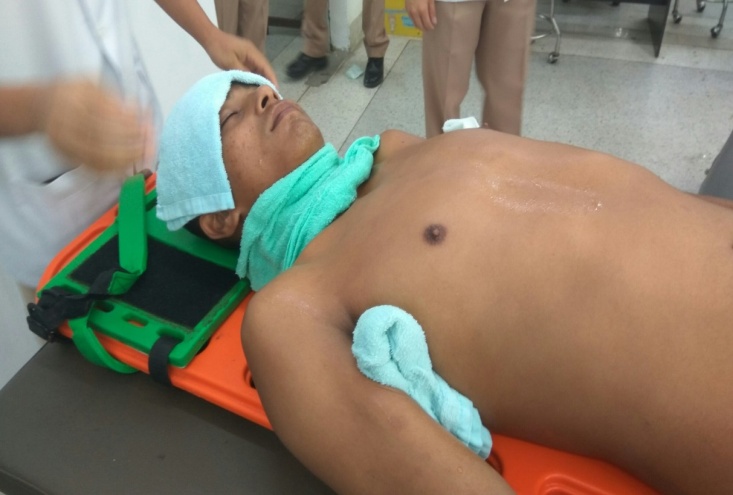 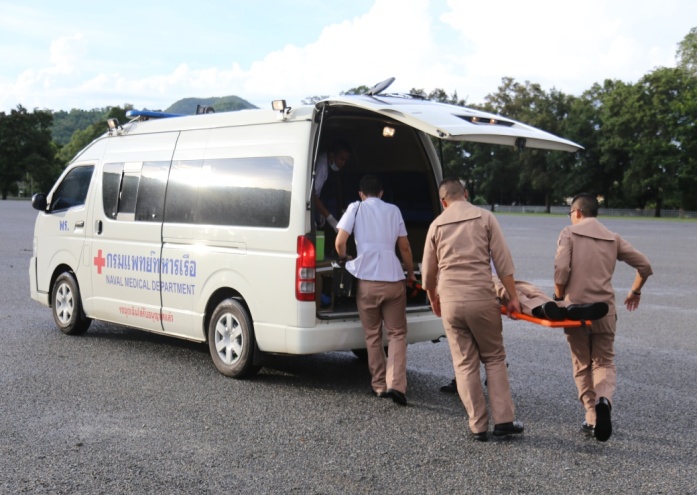 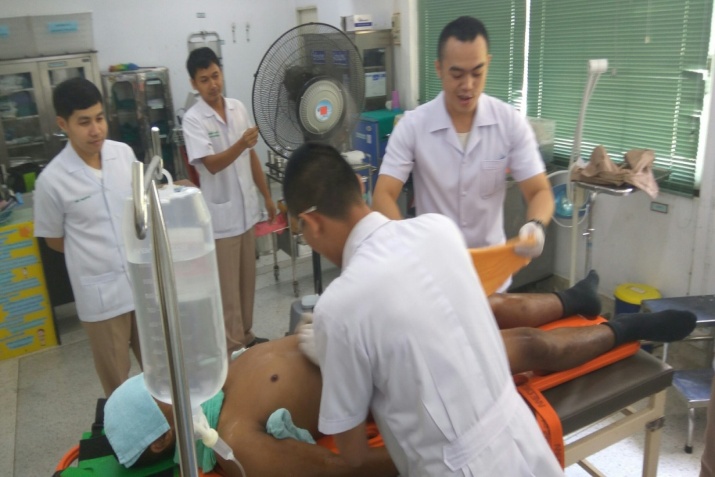 KM blog
http://www.navy.mi.th/rtc/business/KM/public_html/index.html
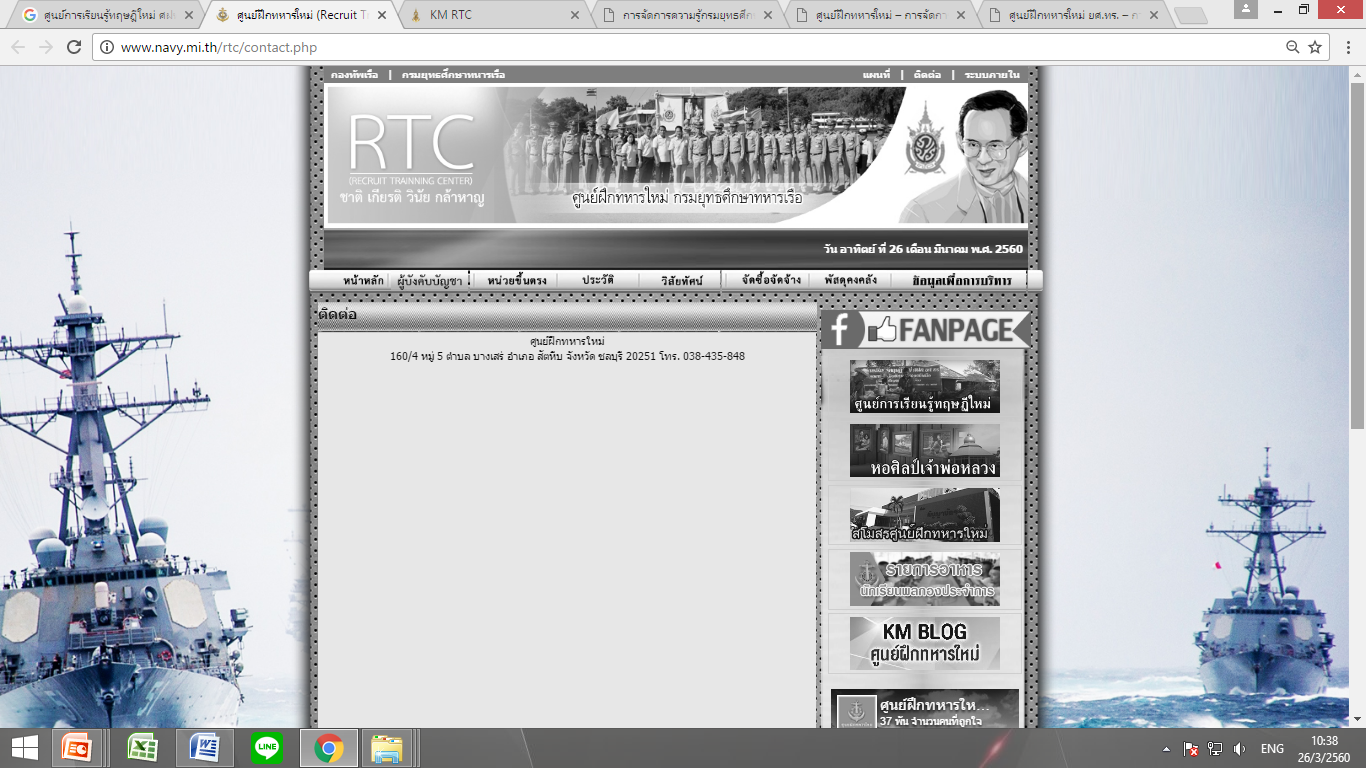 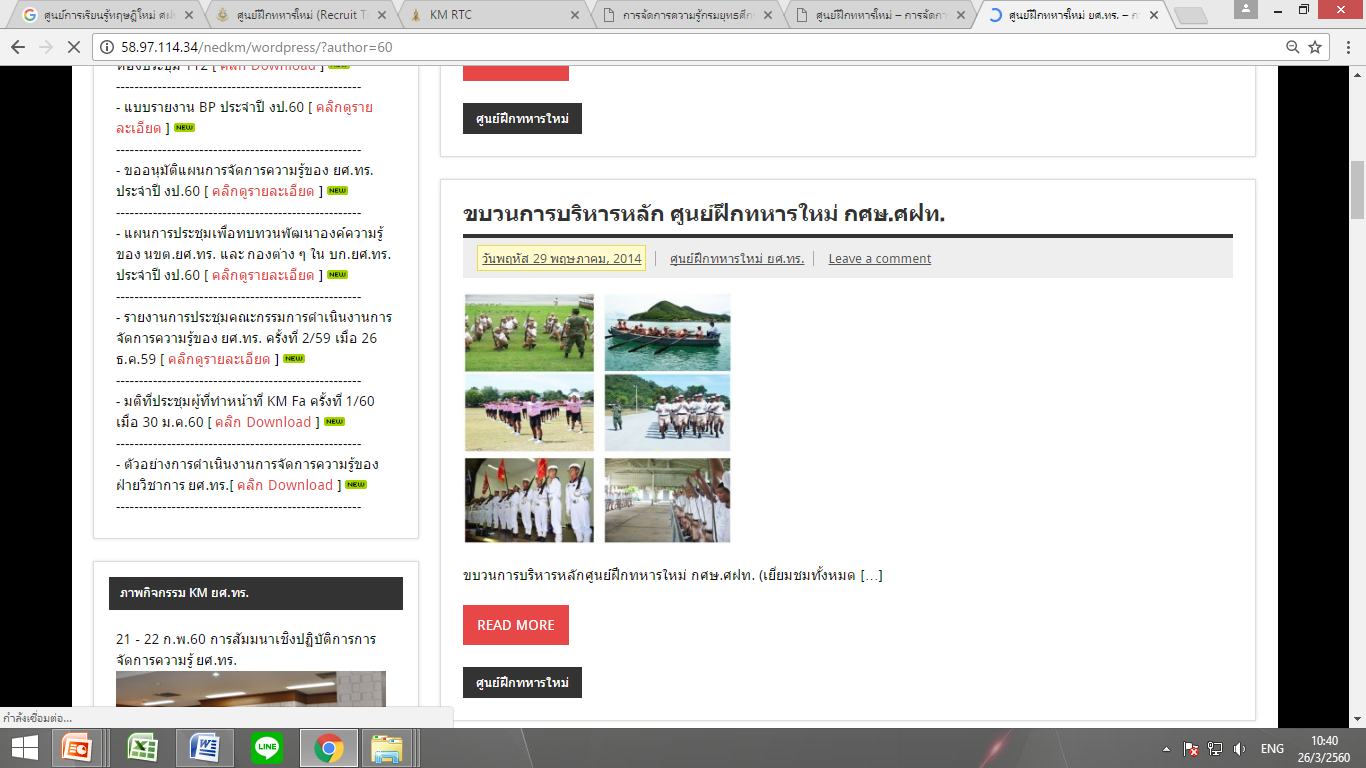 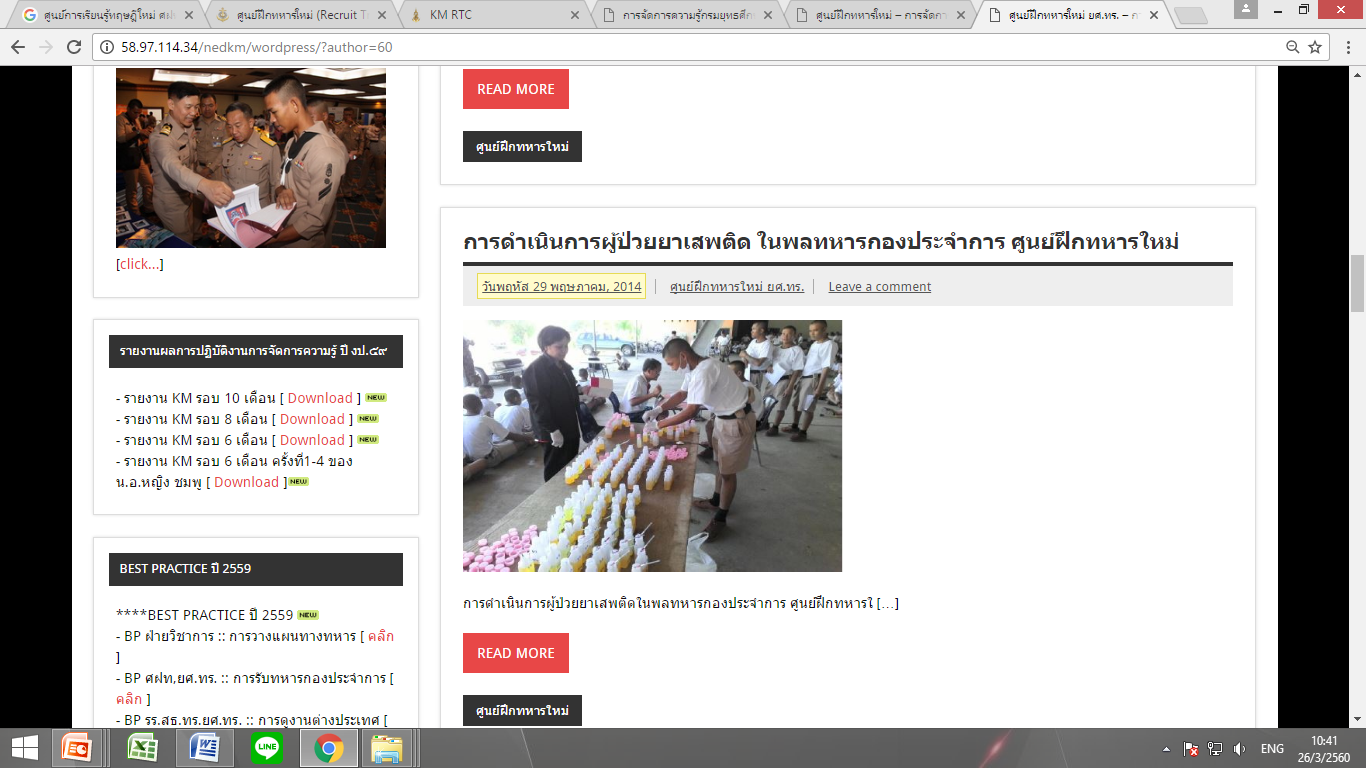 จบการนำเสนอ